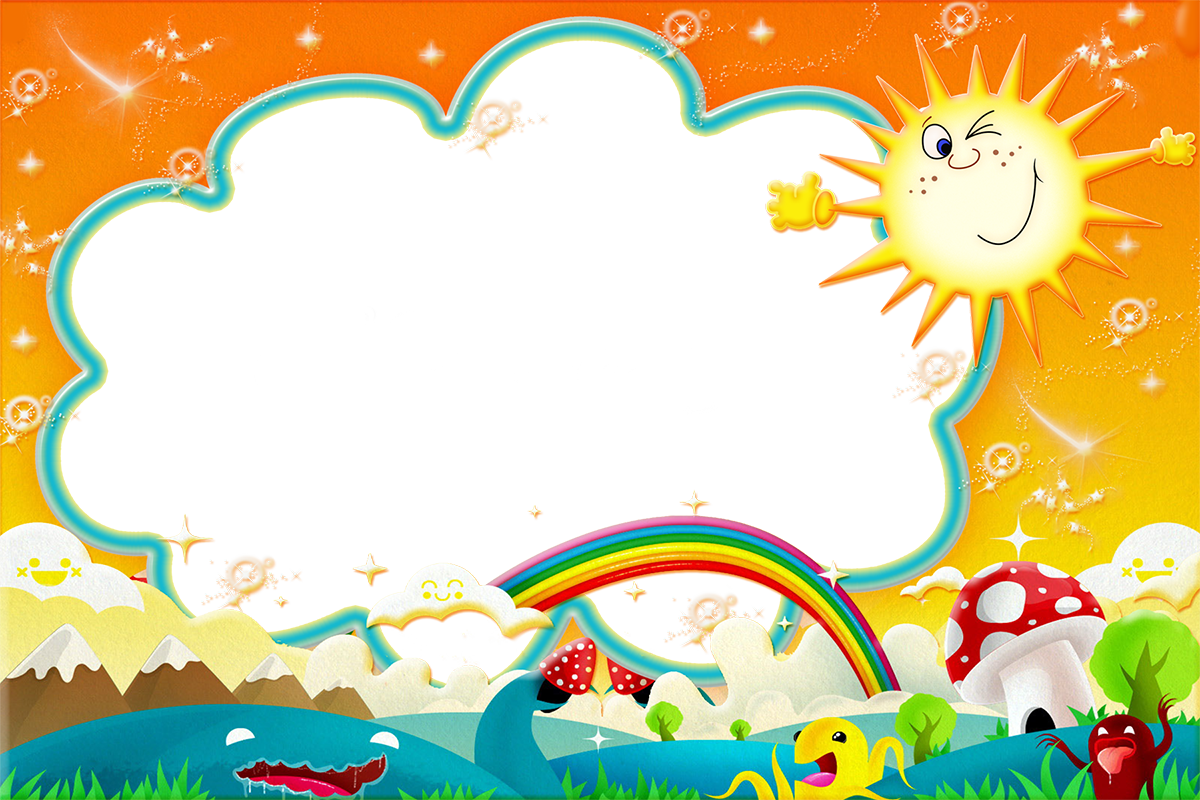 Наши детские года
Мы не забудем никогда!
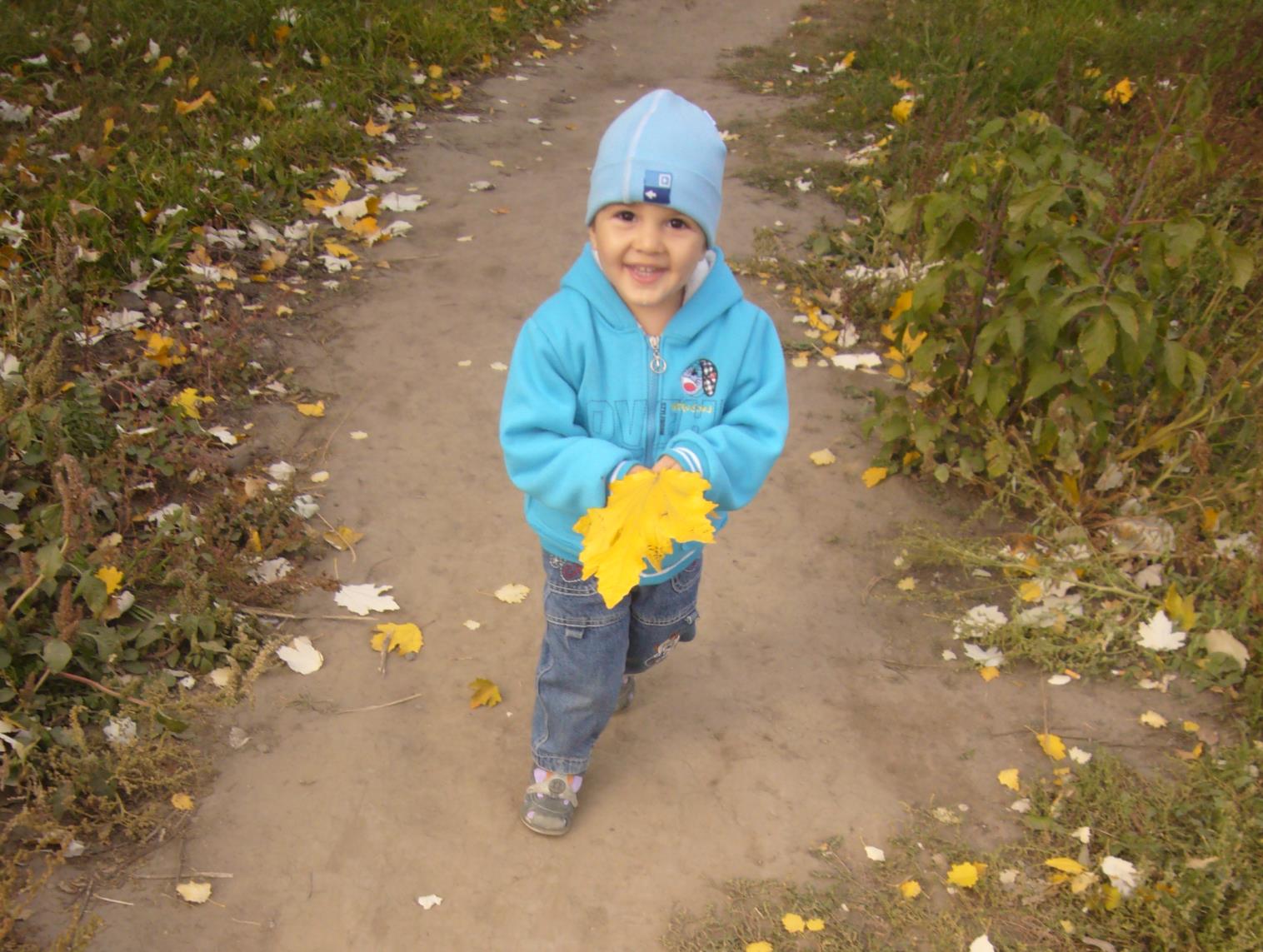 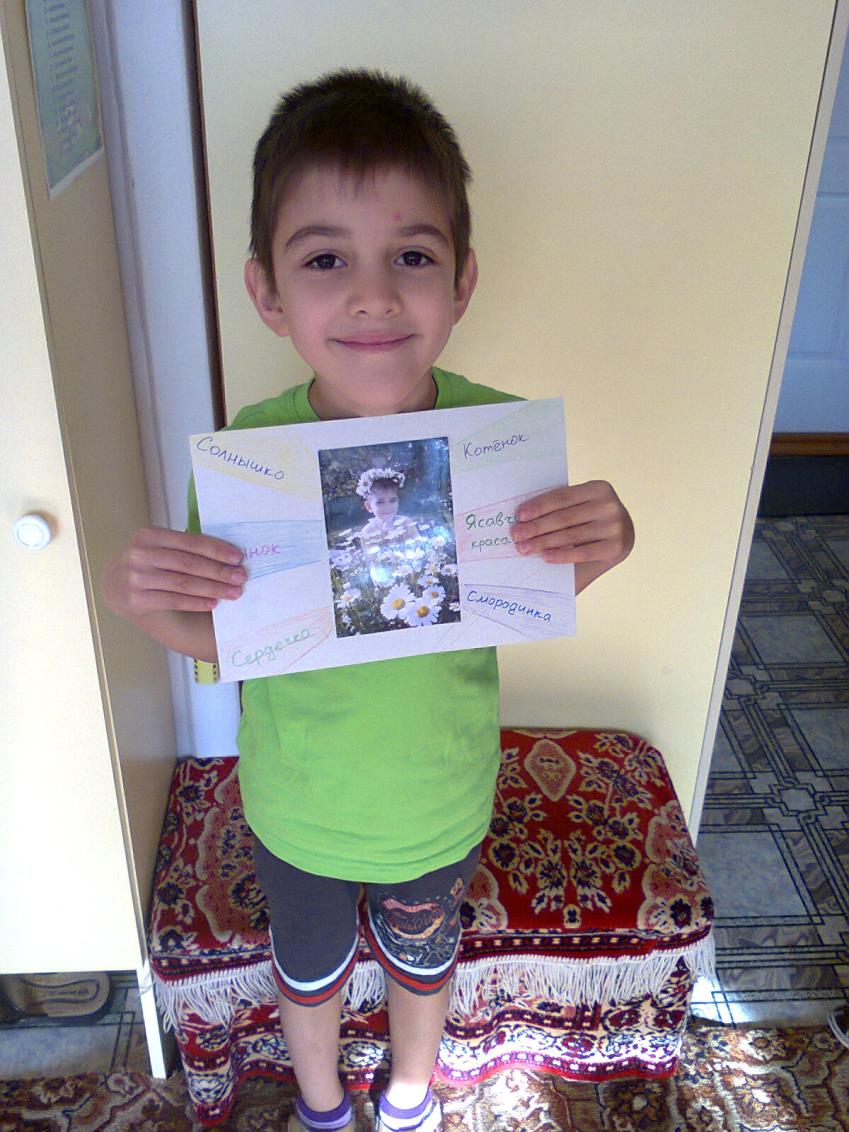 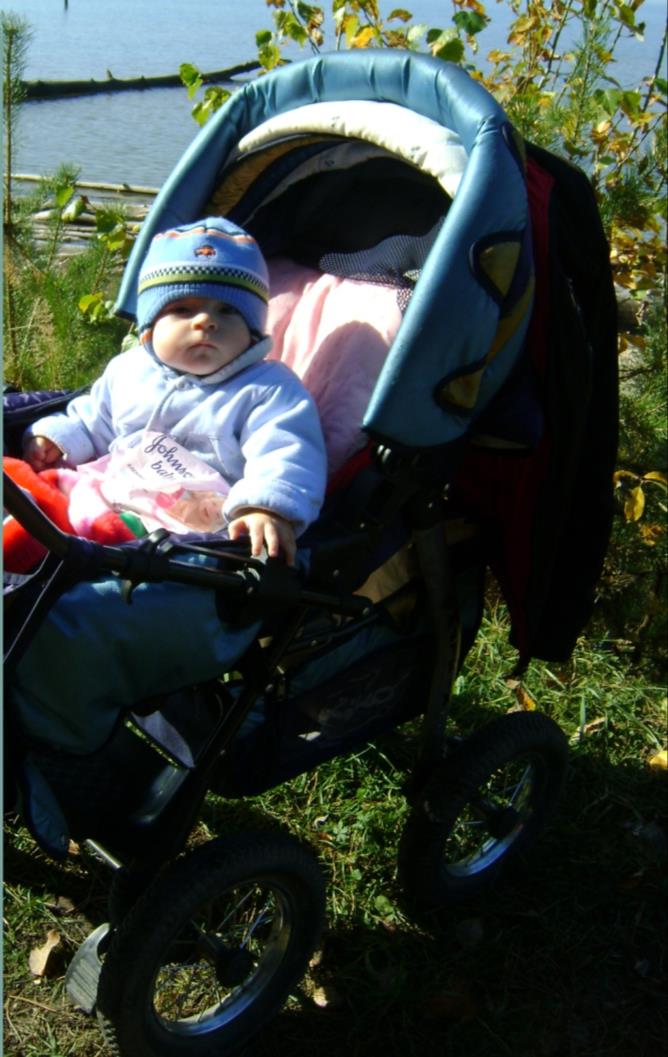 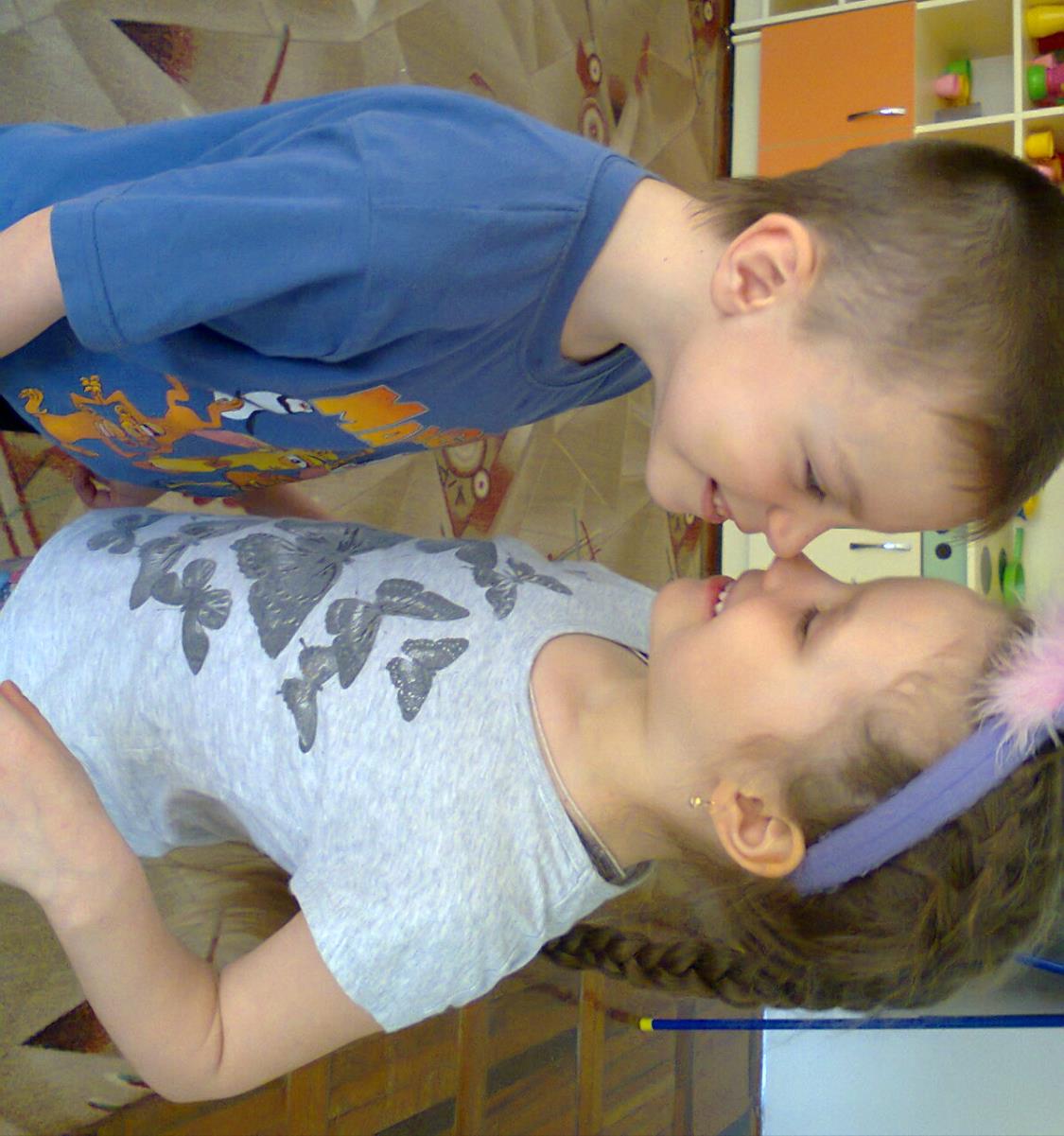 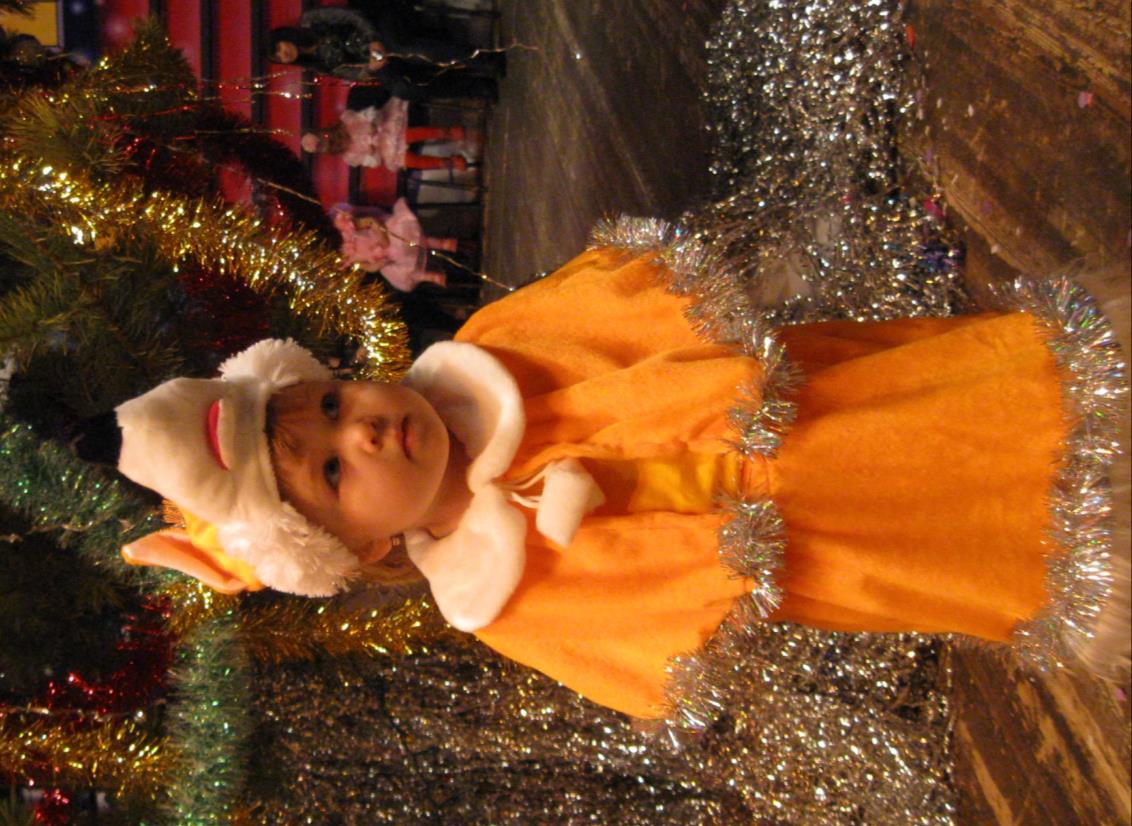 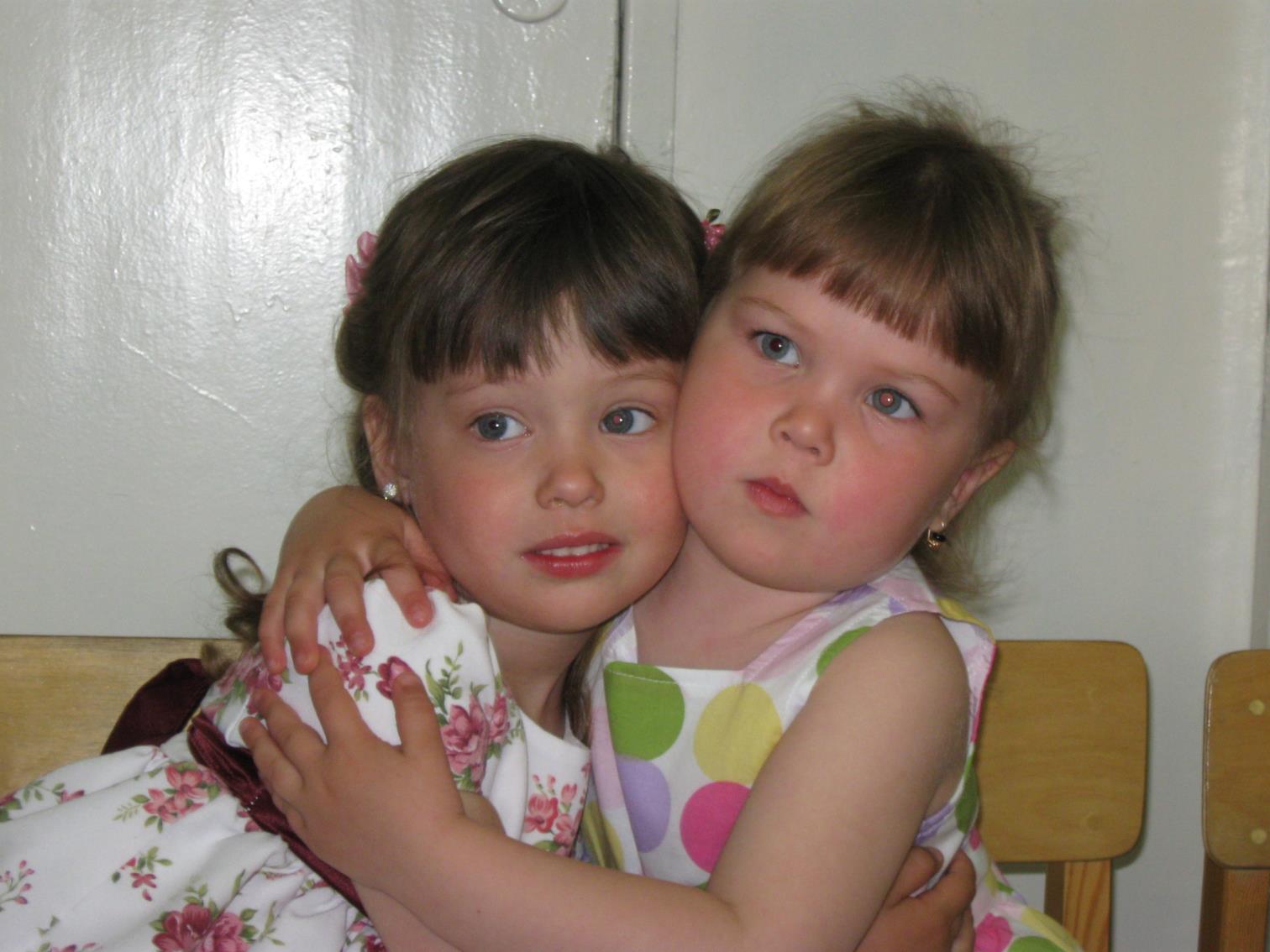 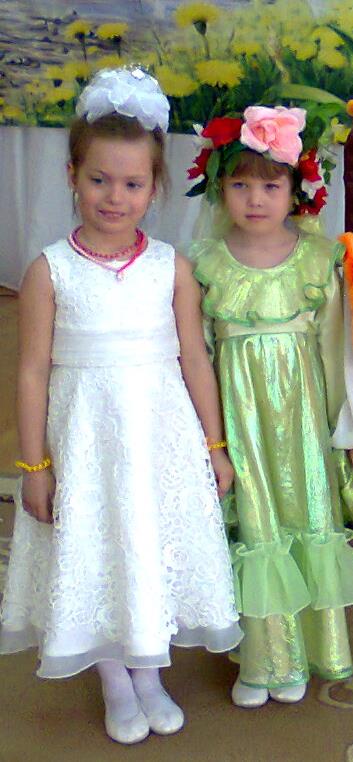 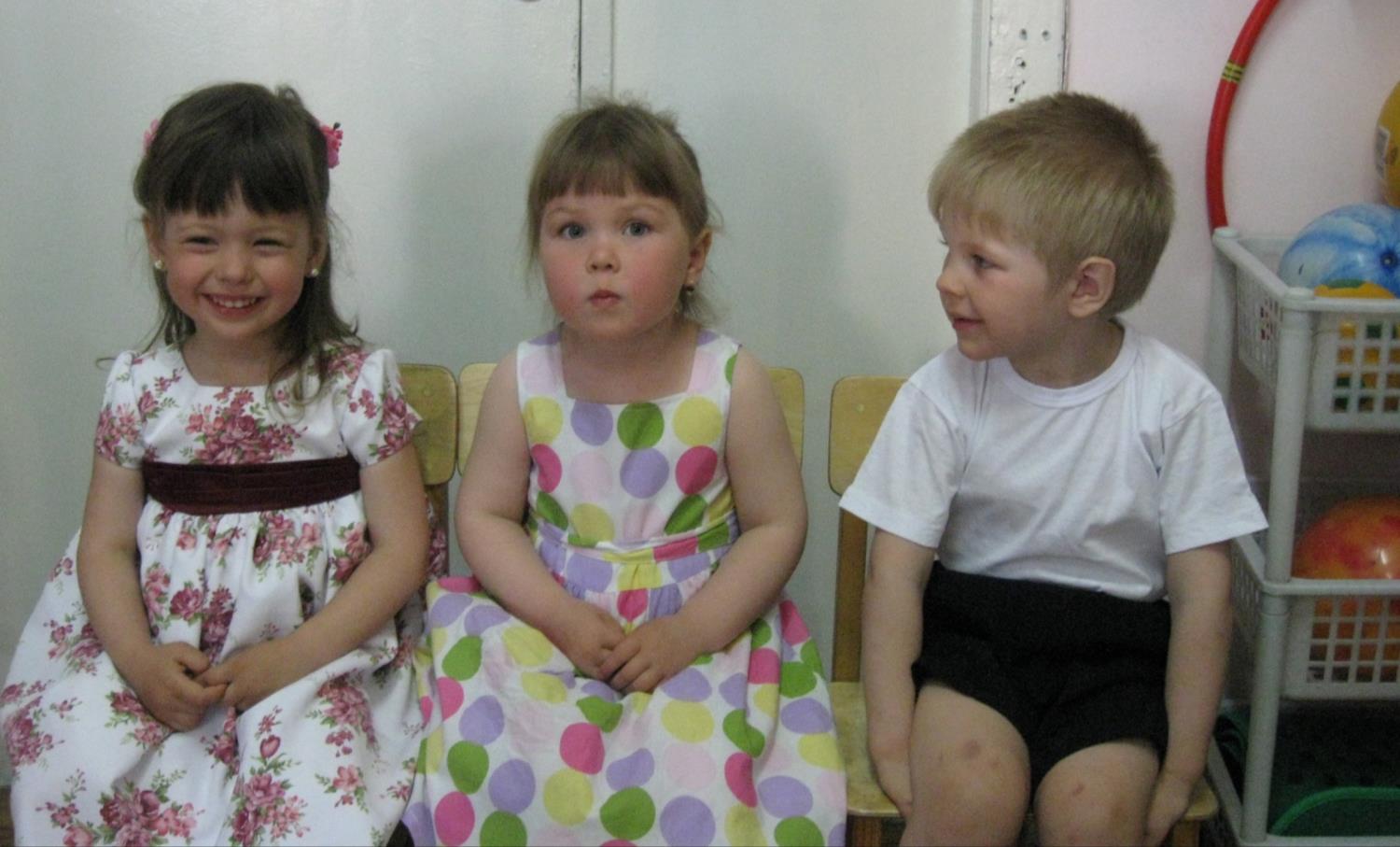 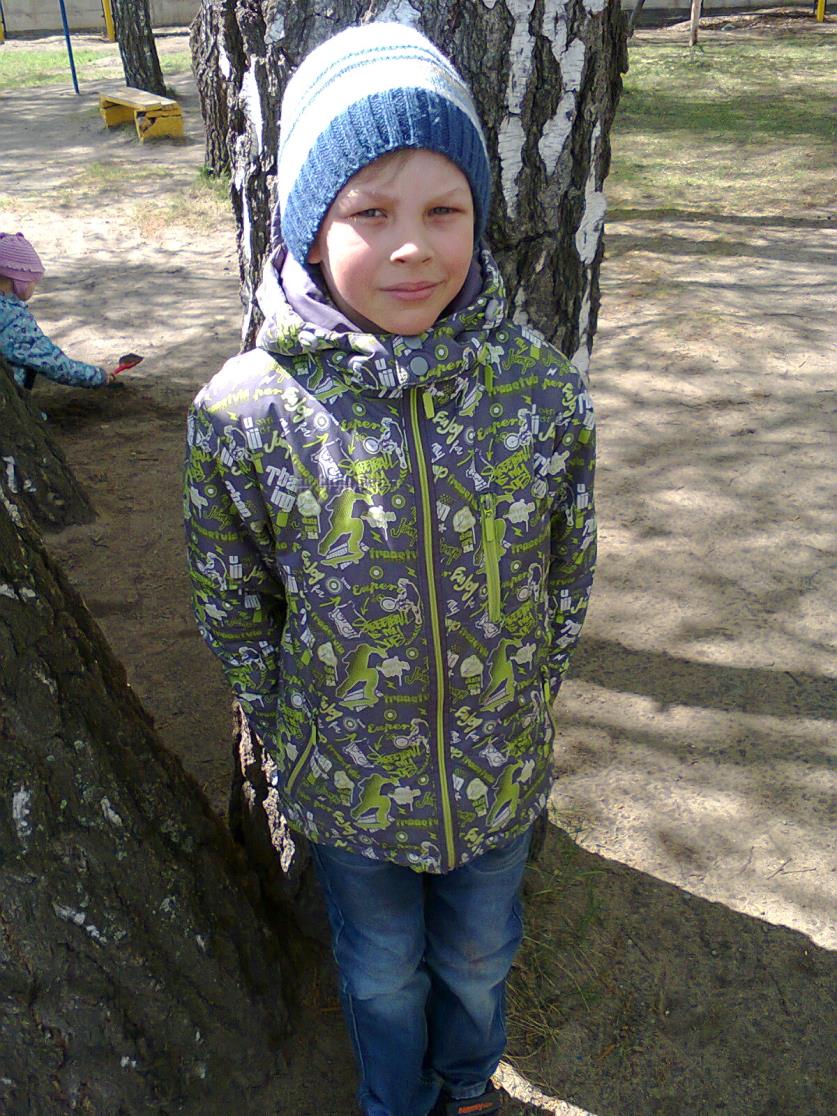 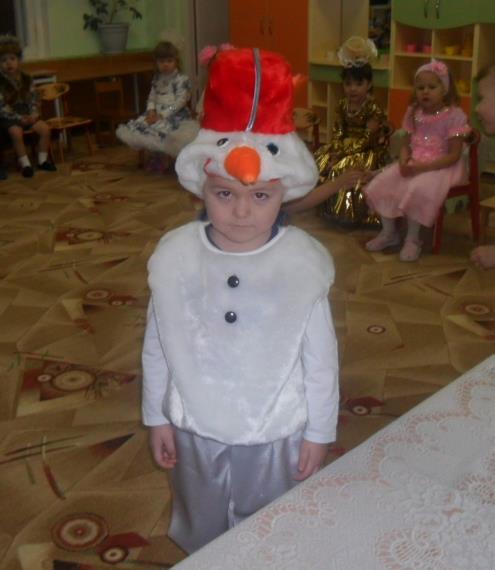 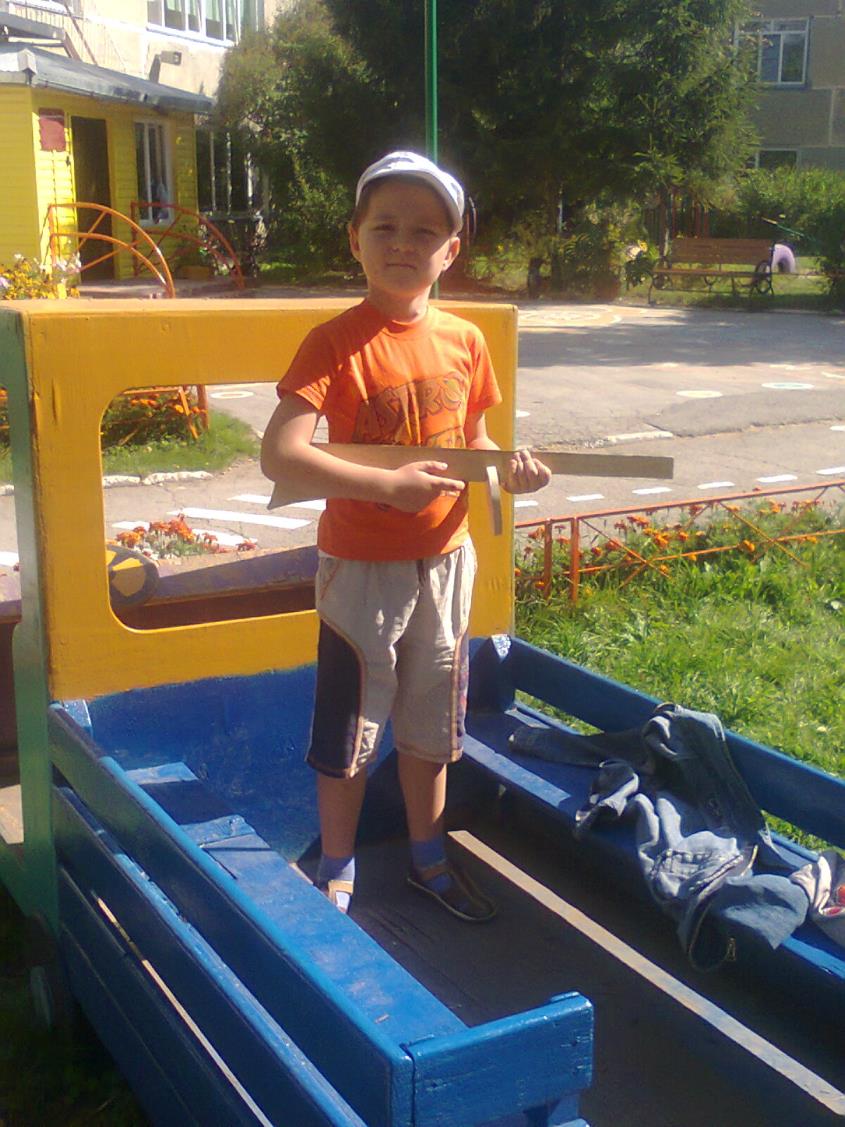 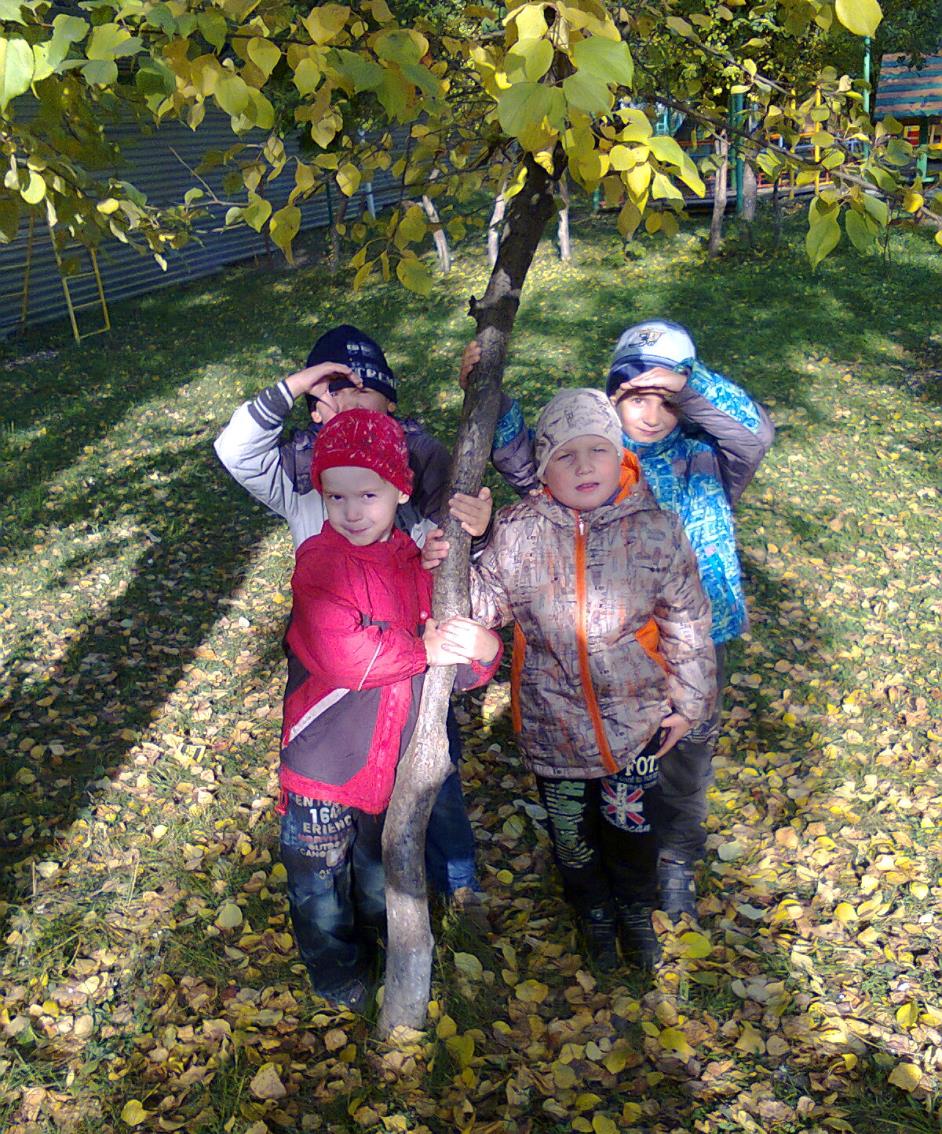 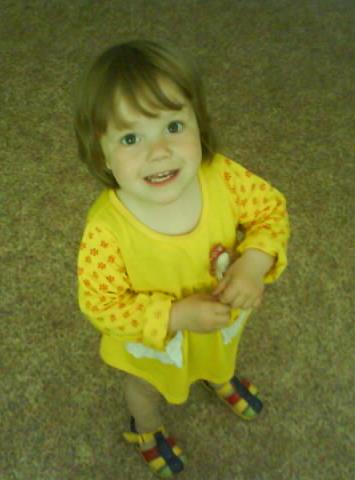 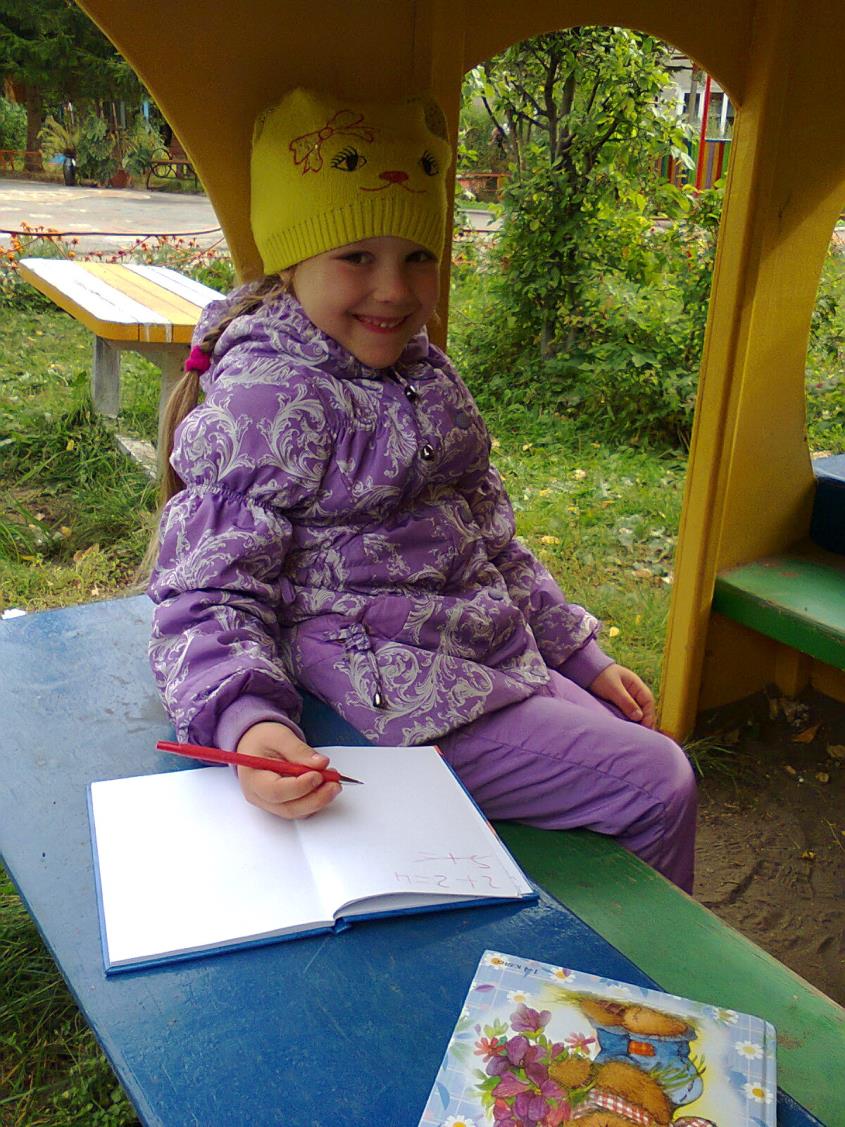 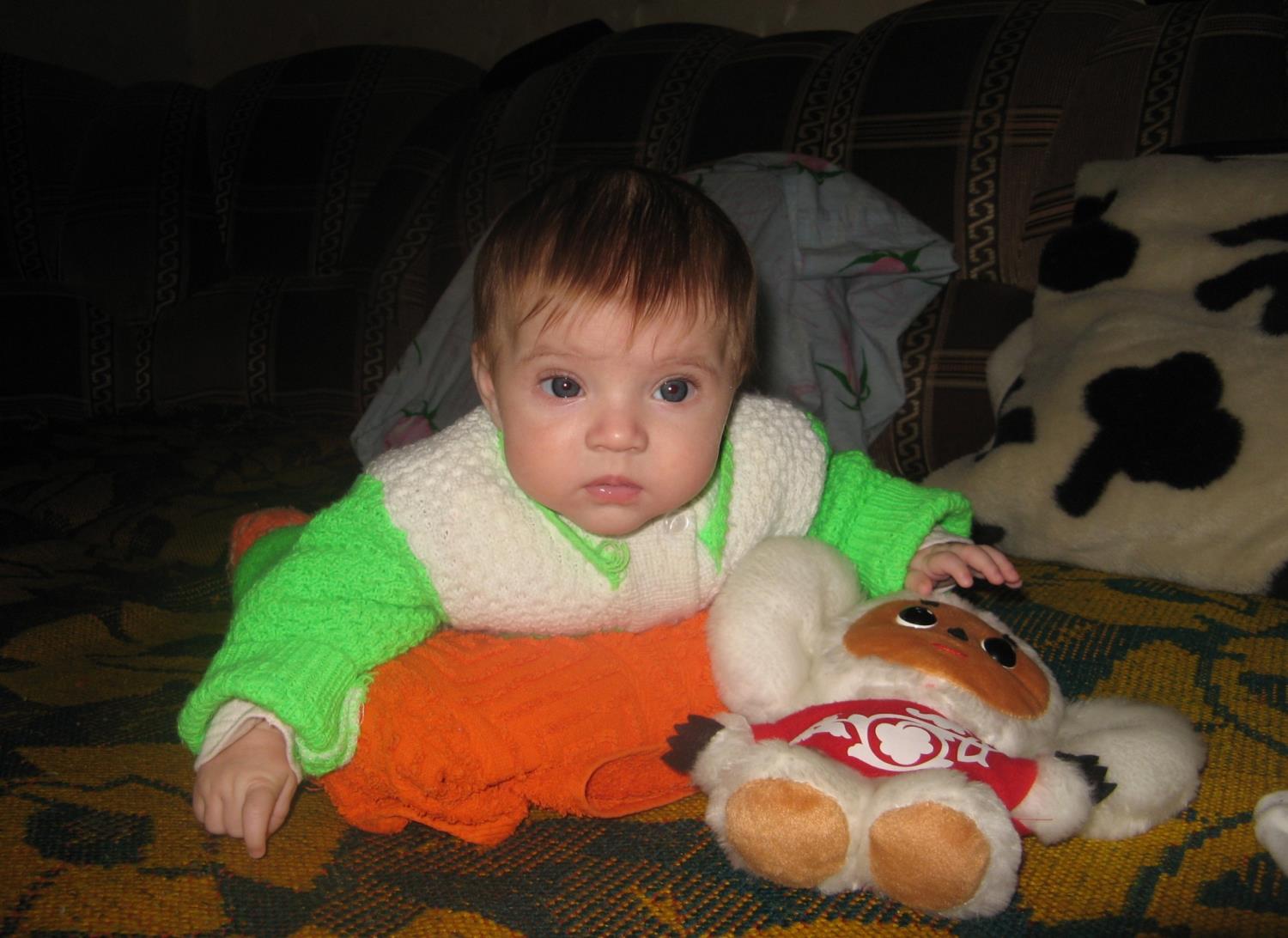 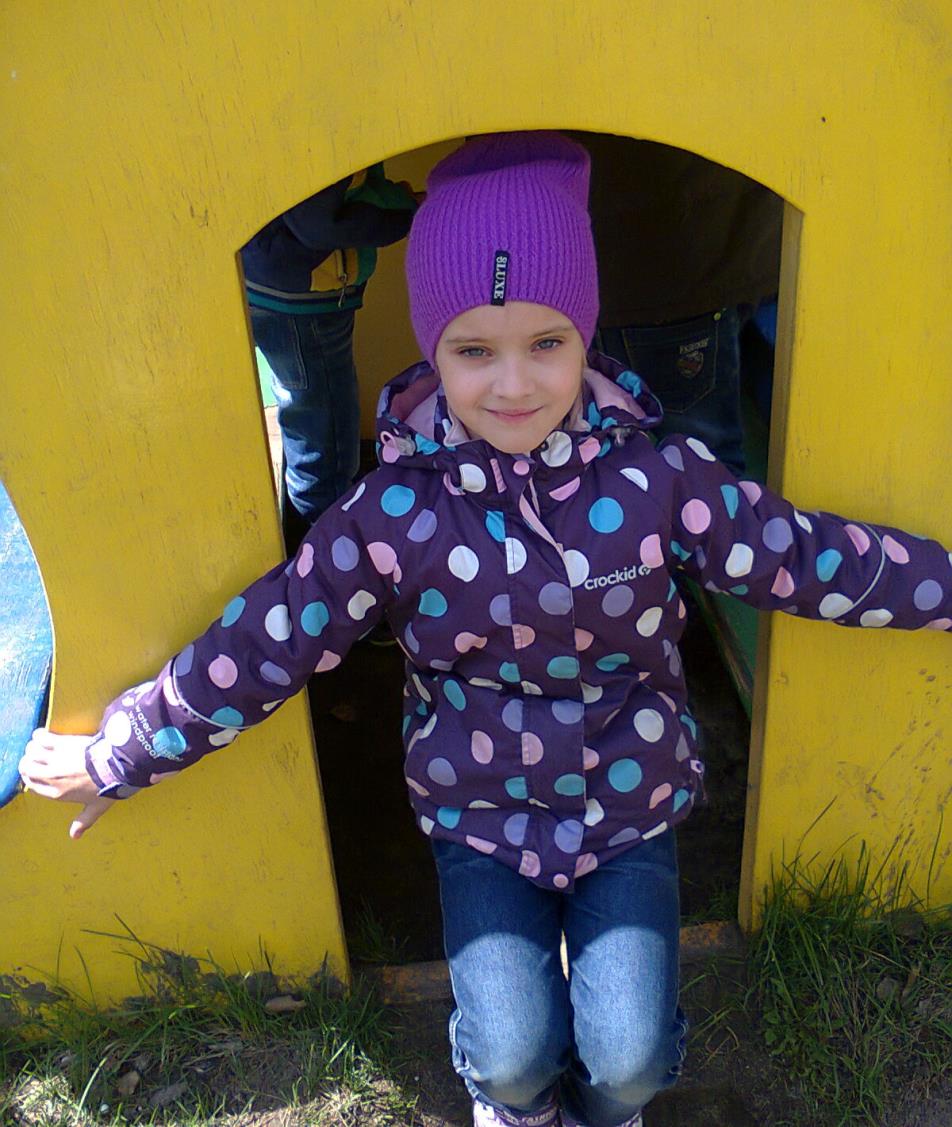 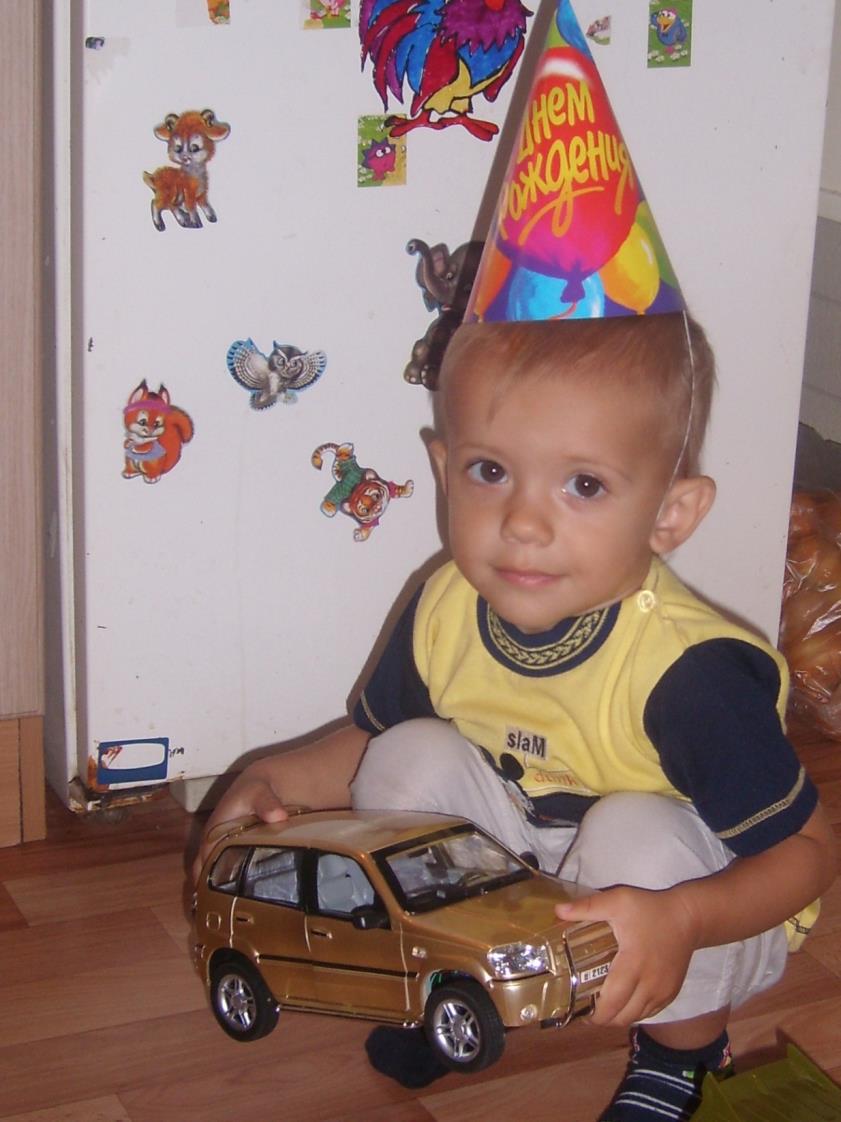 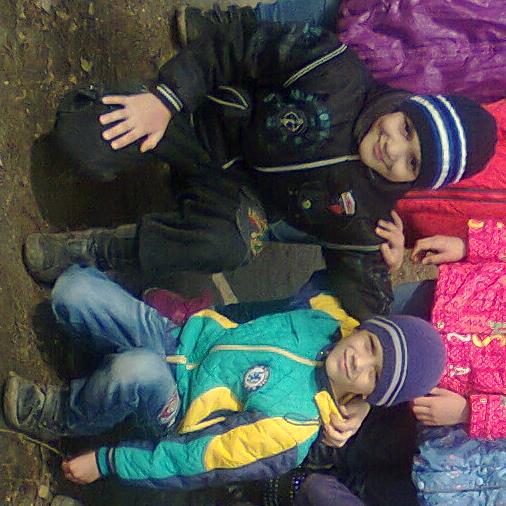 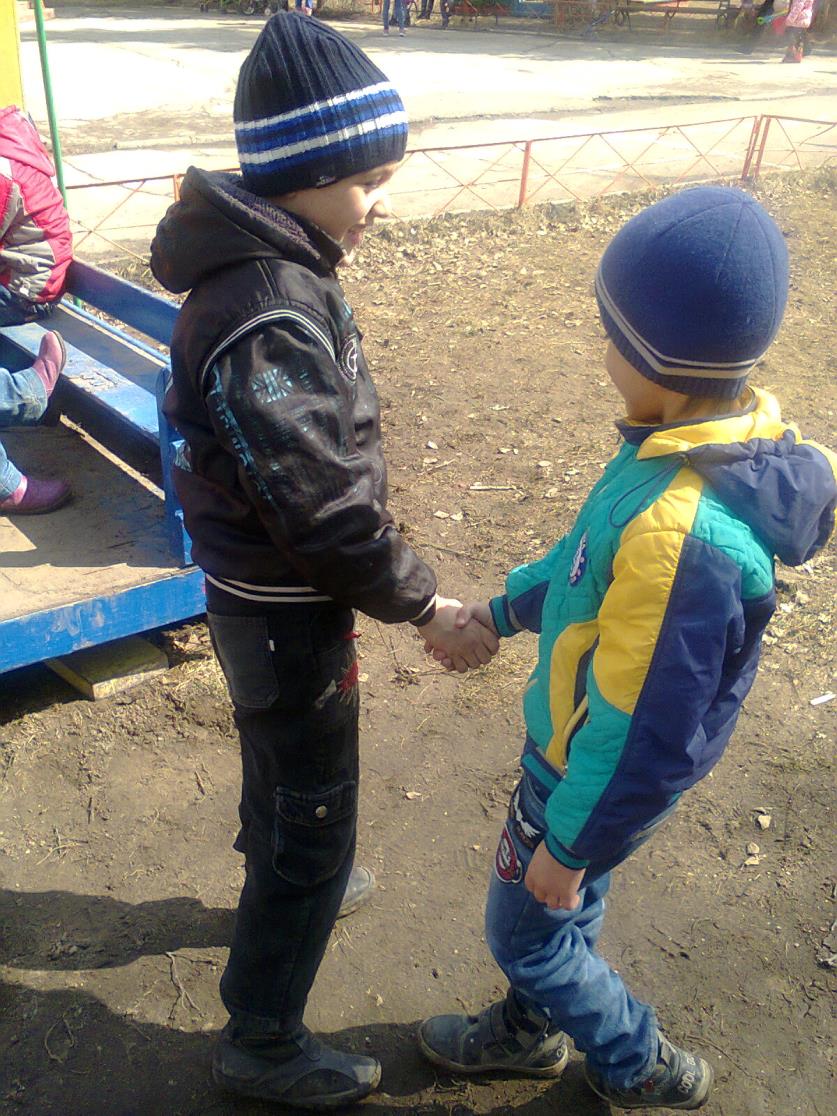 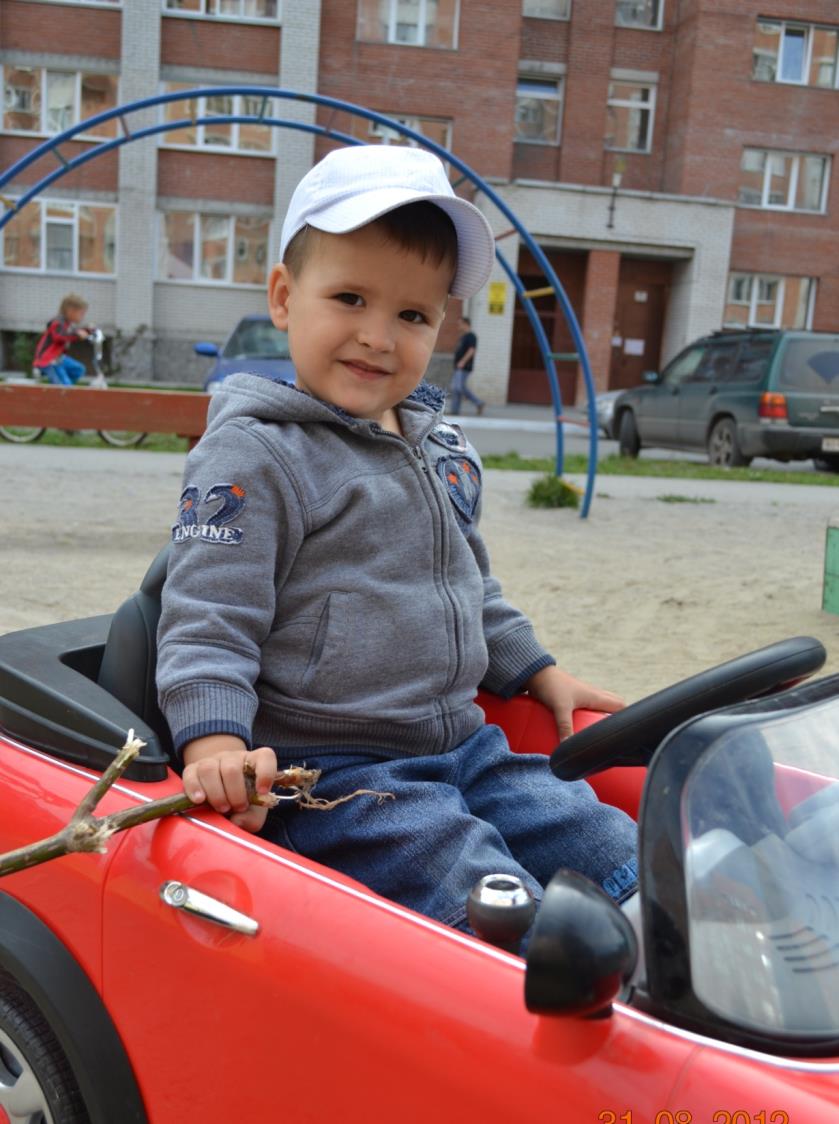 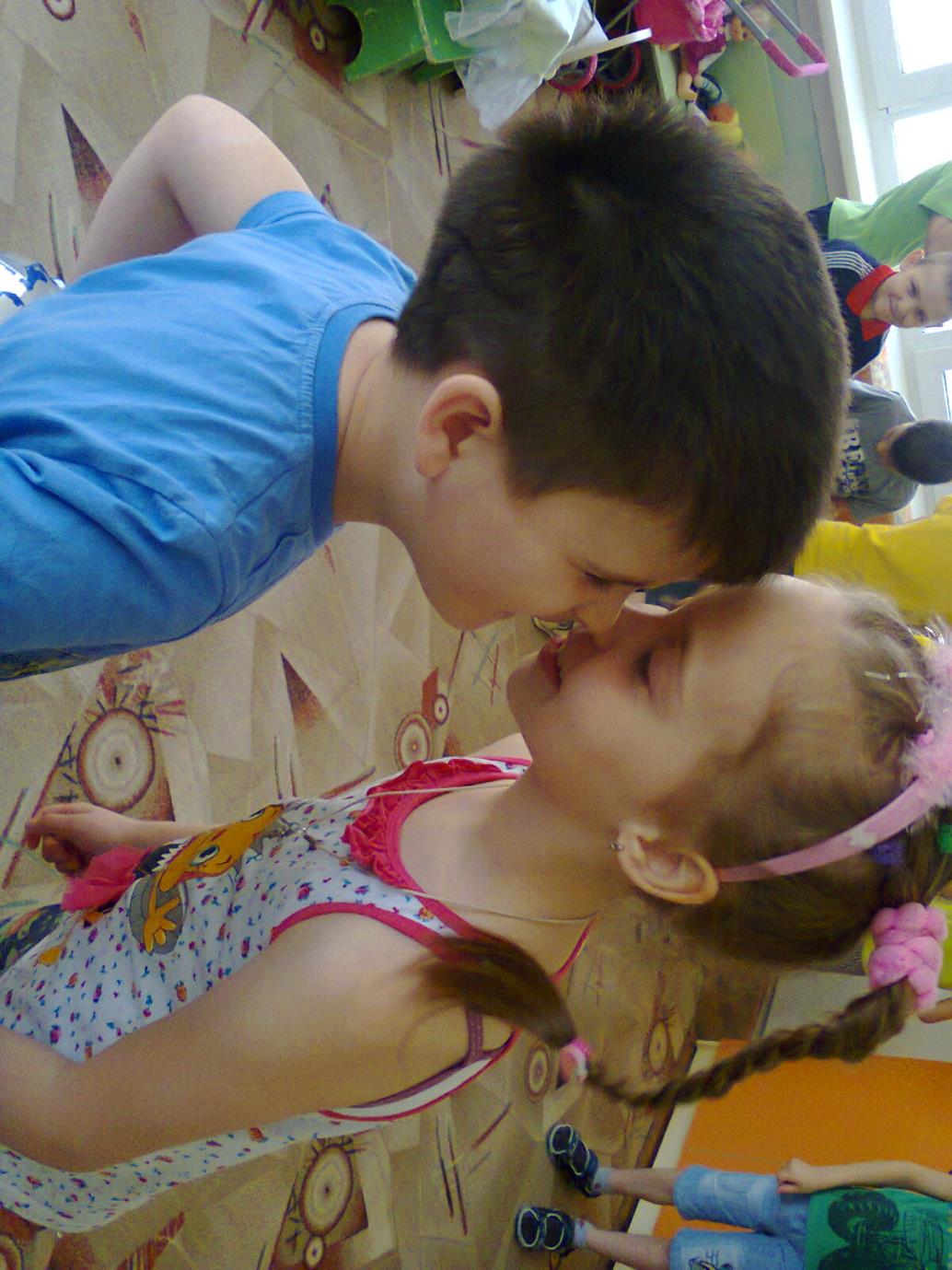 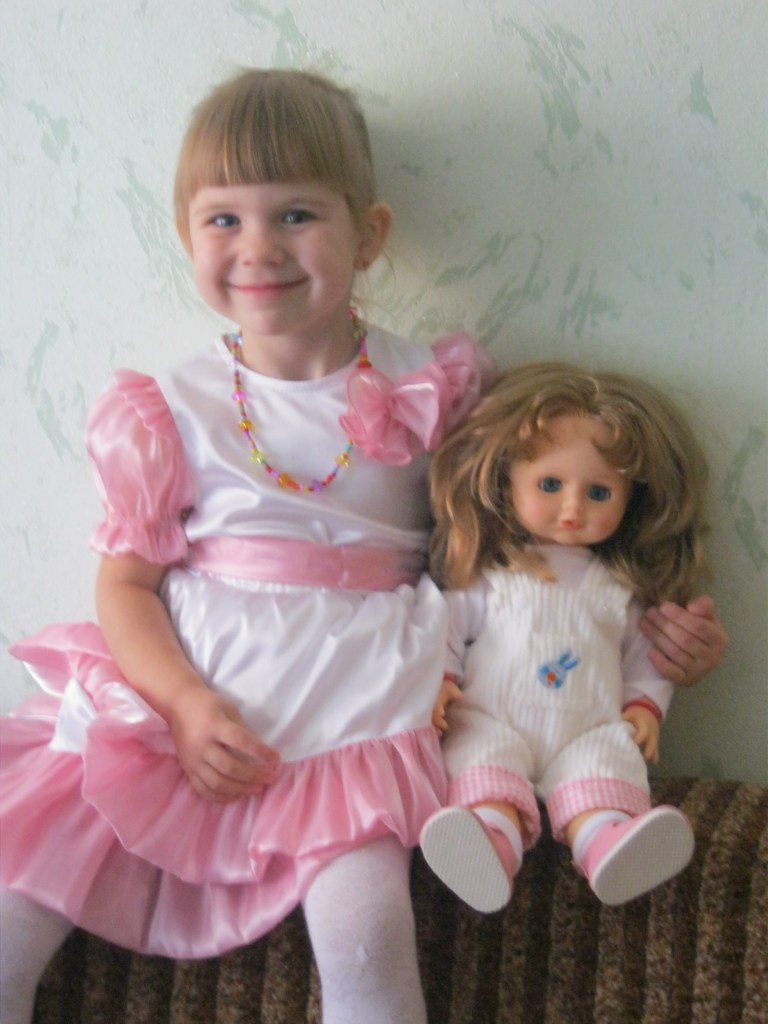 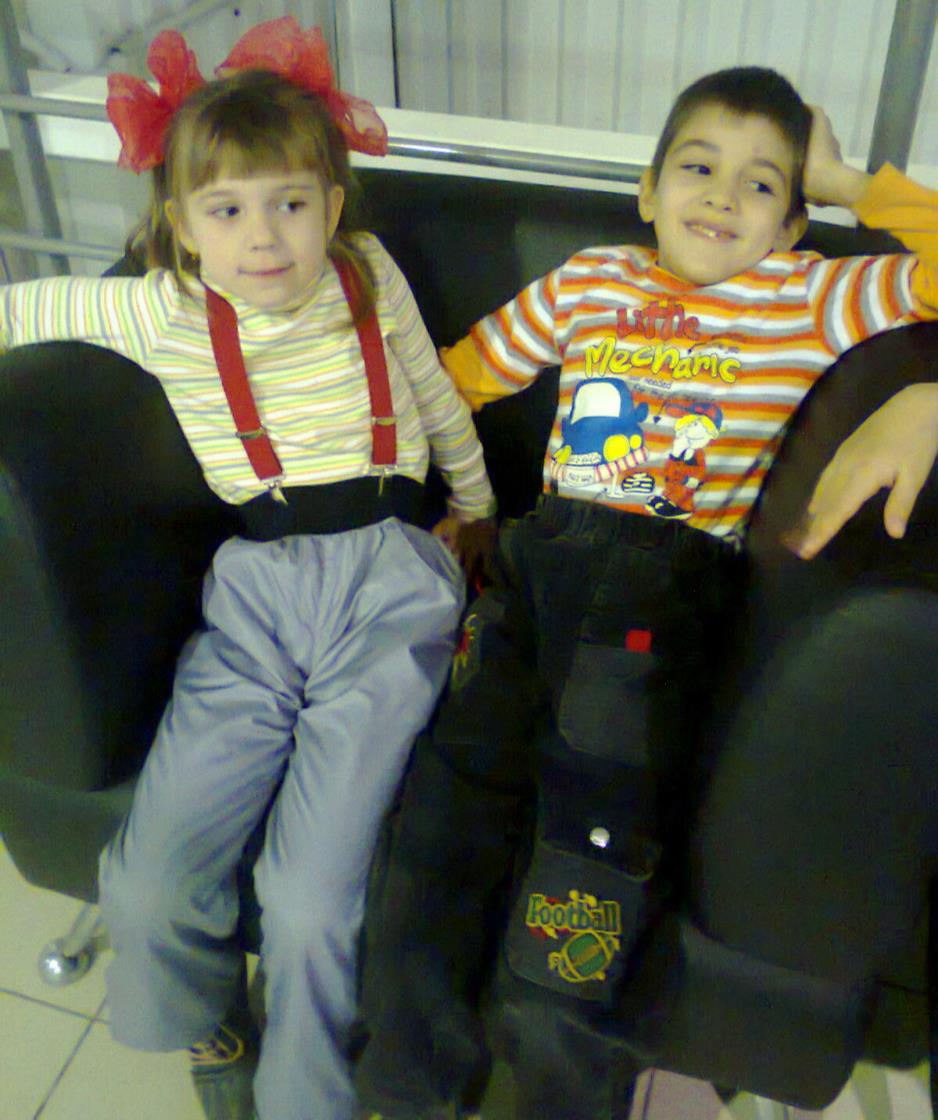 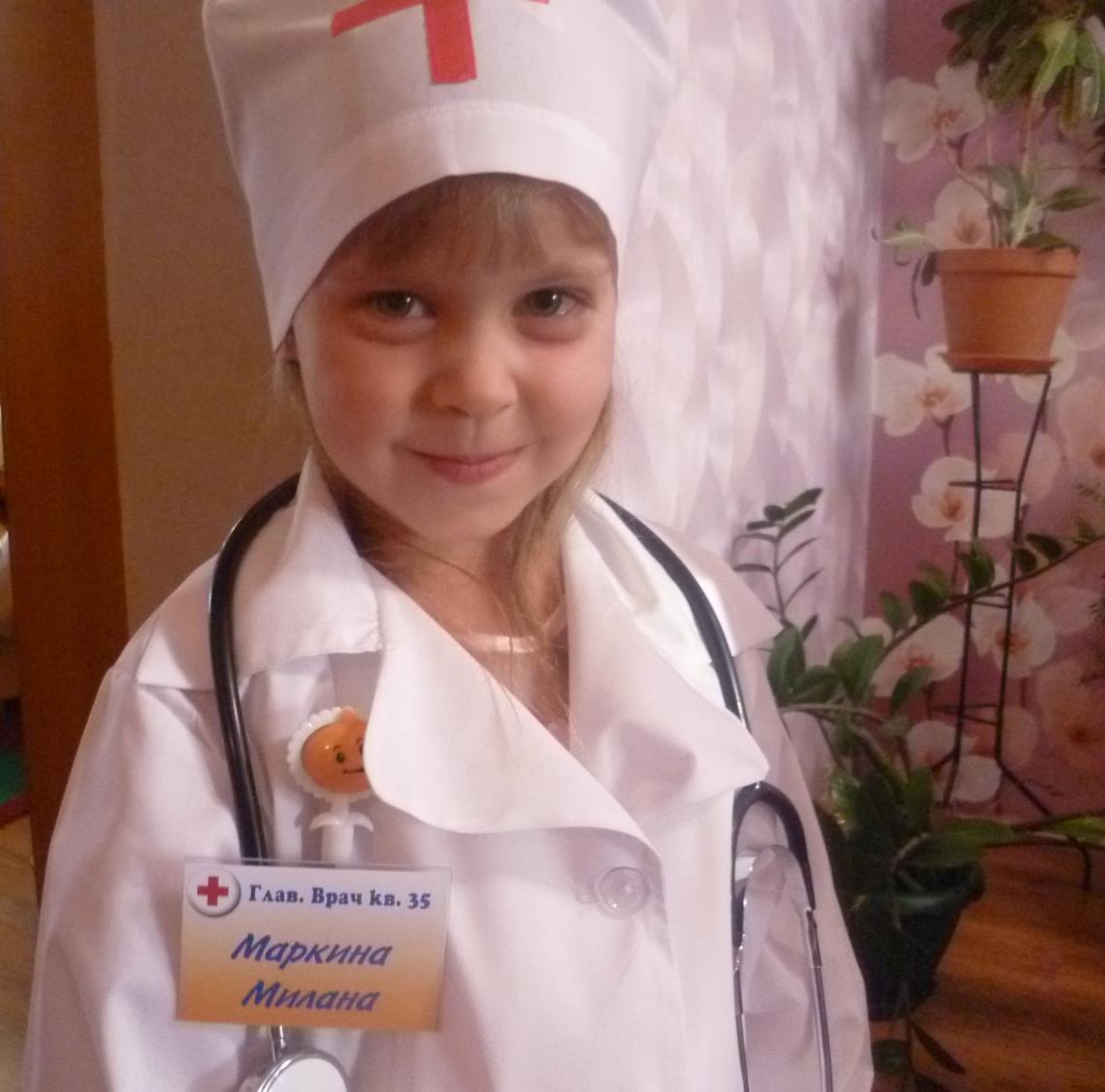 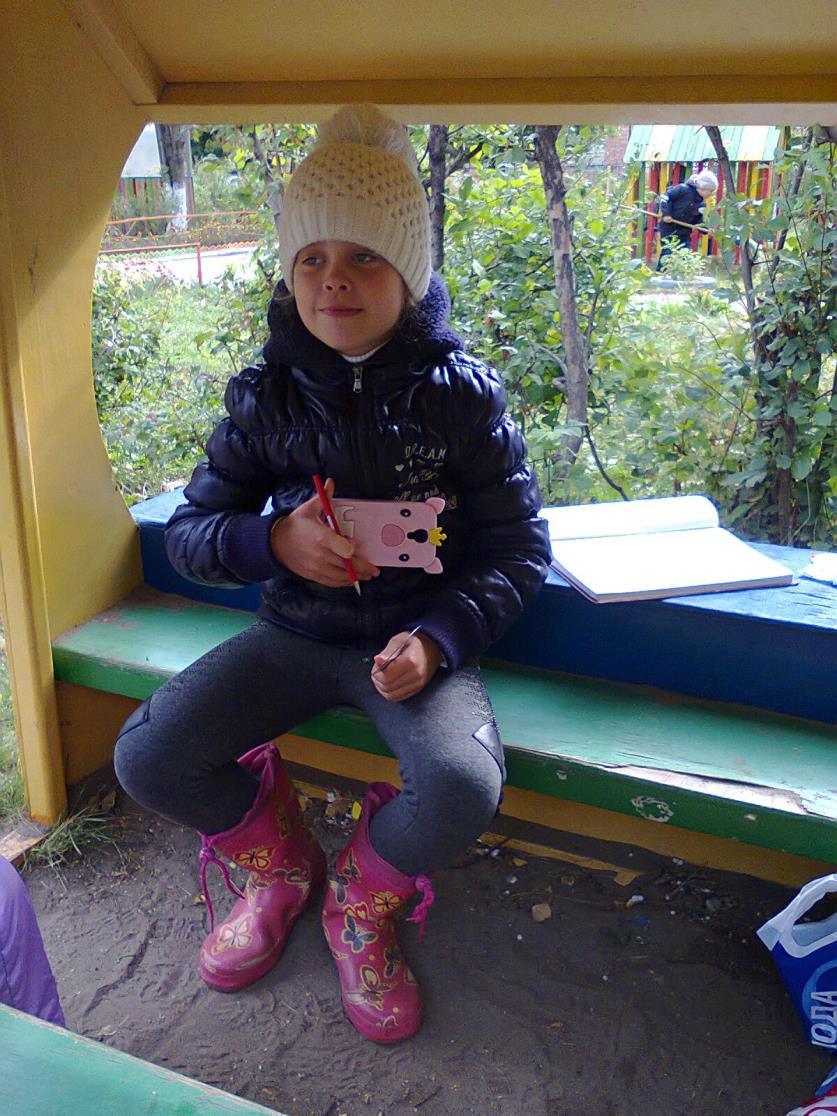 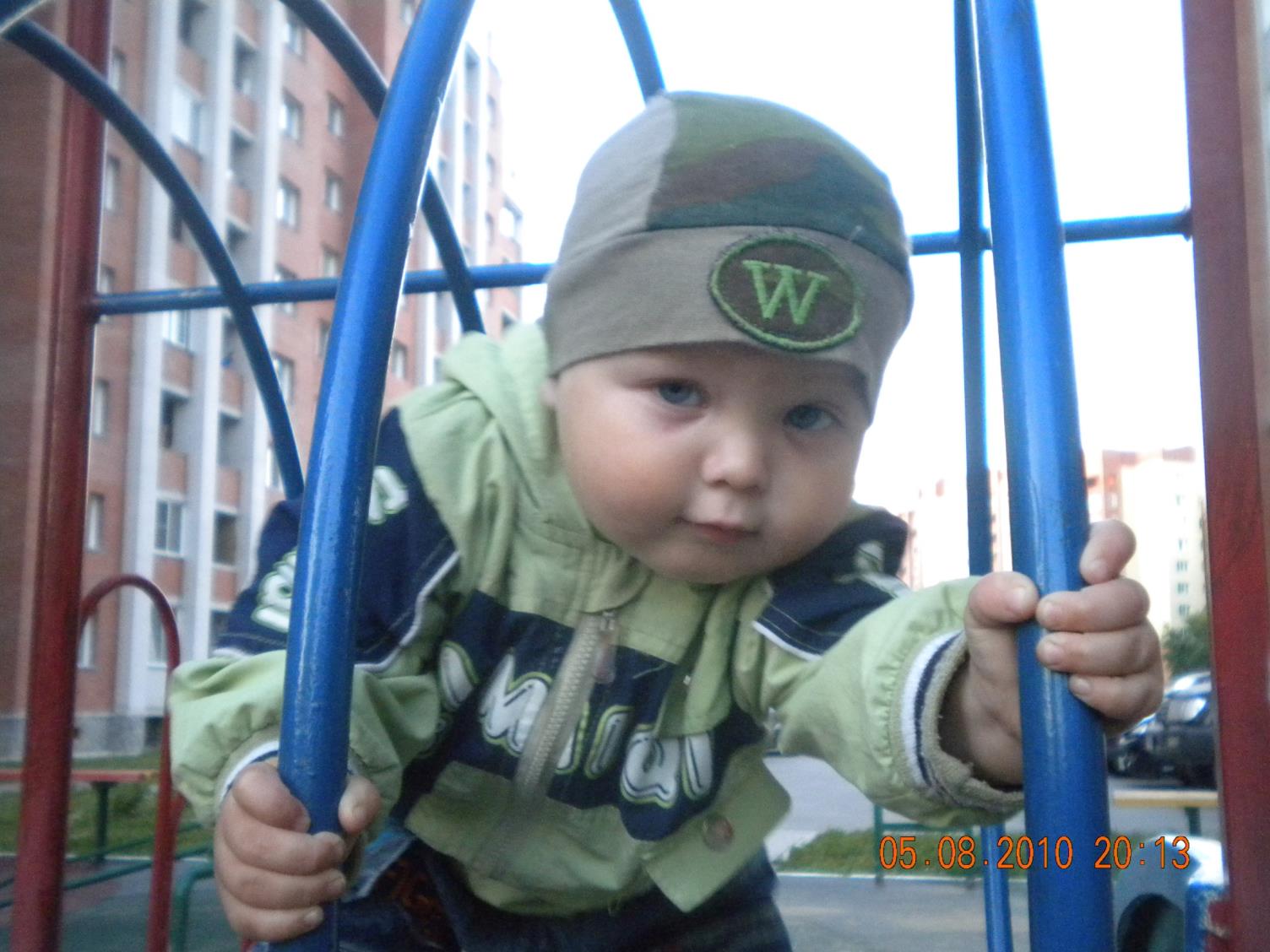 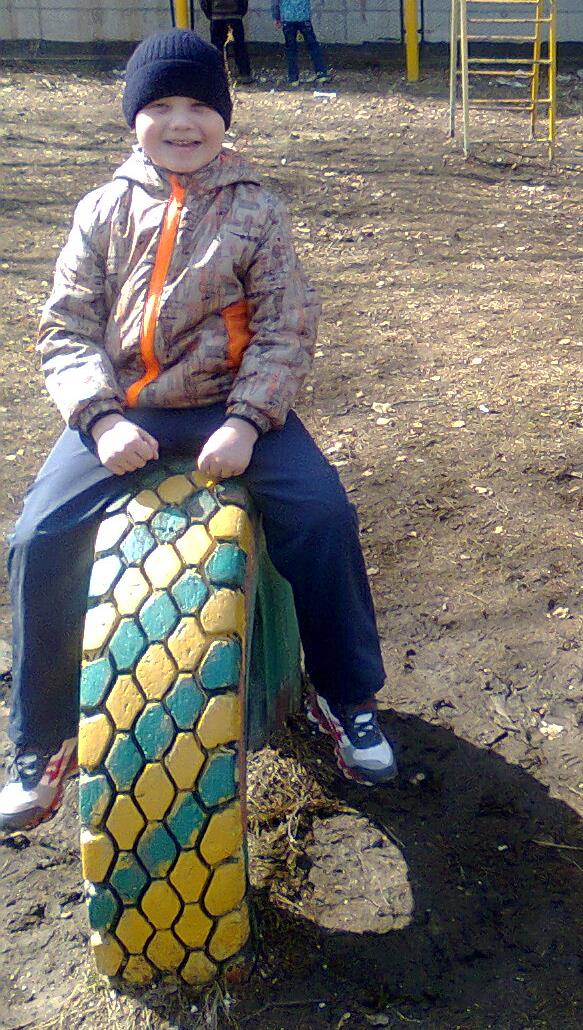 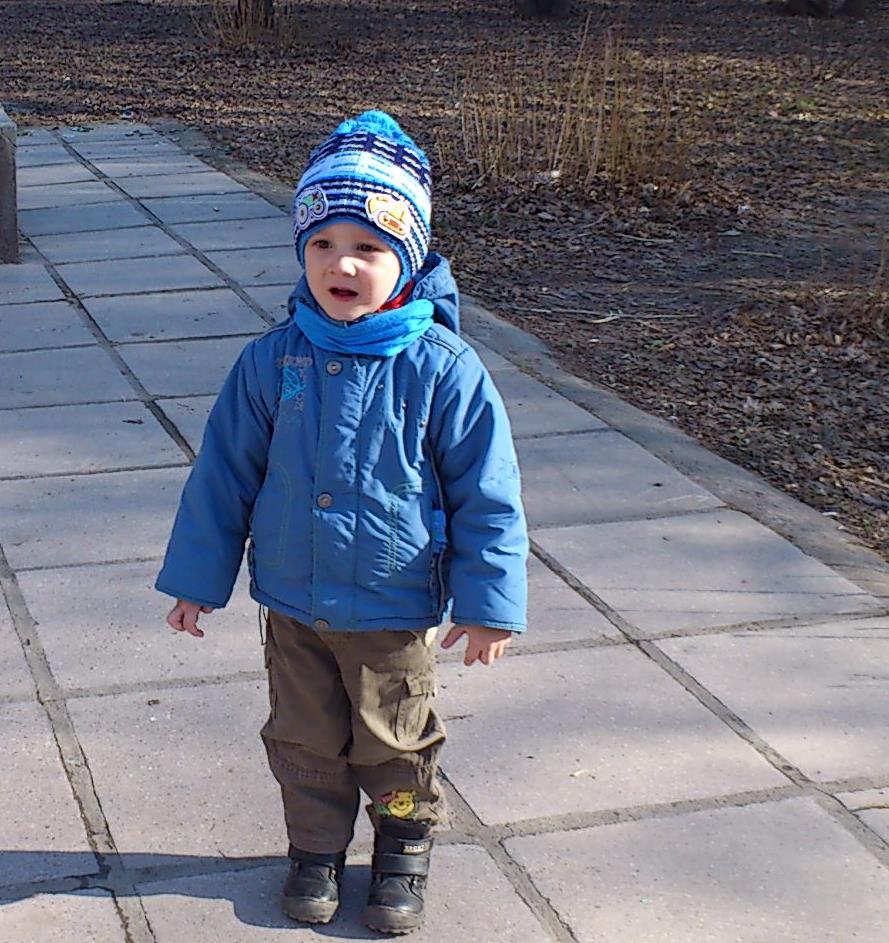 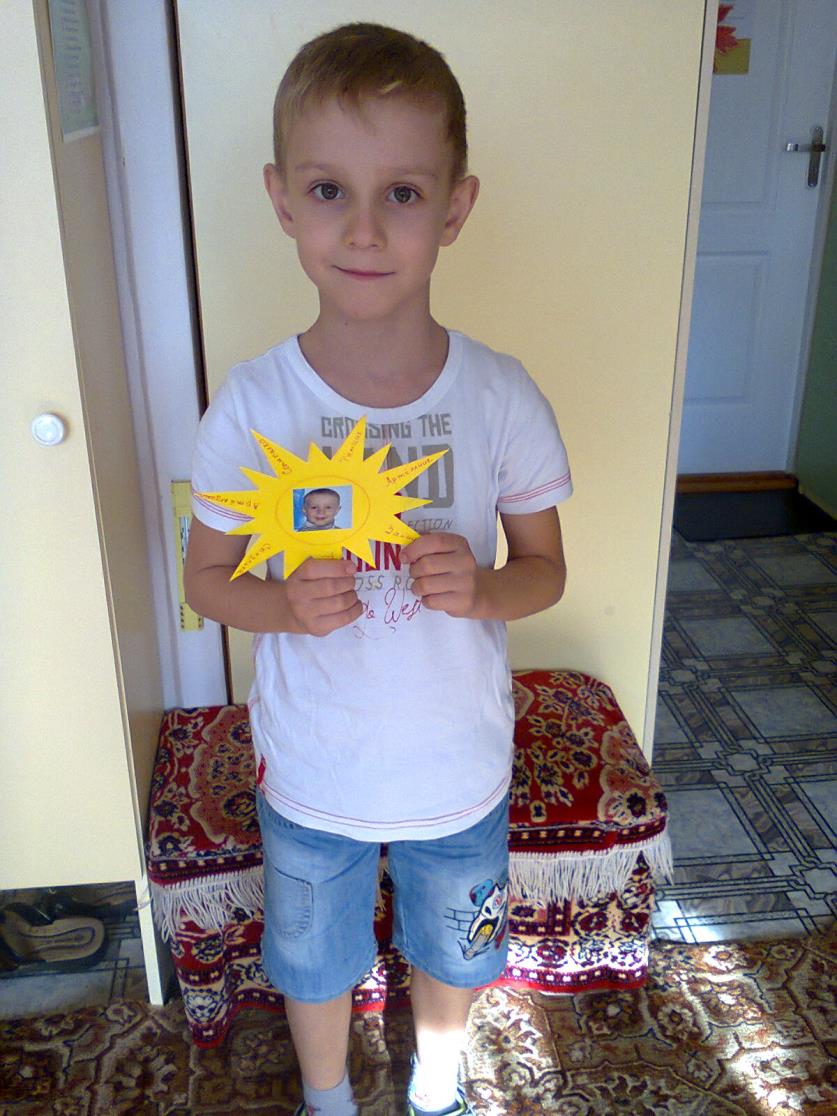 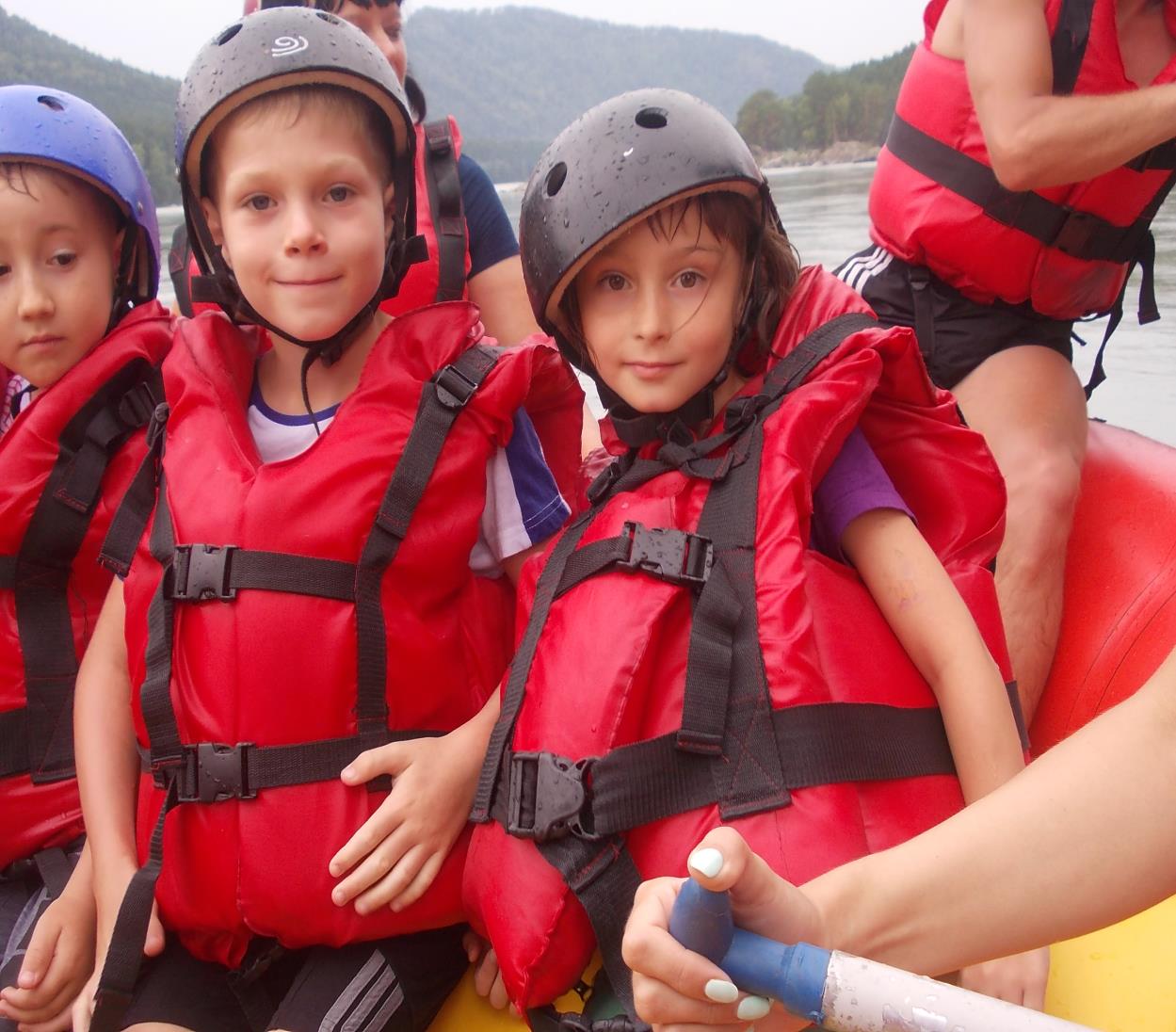 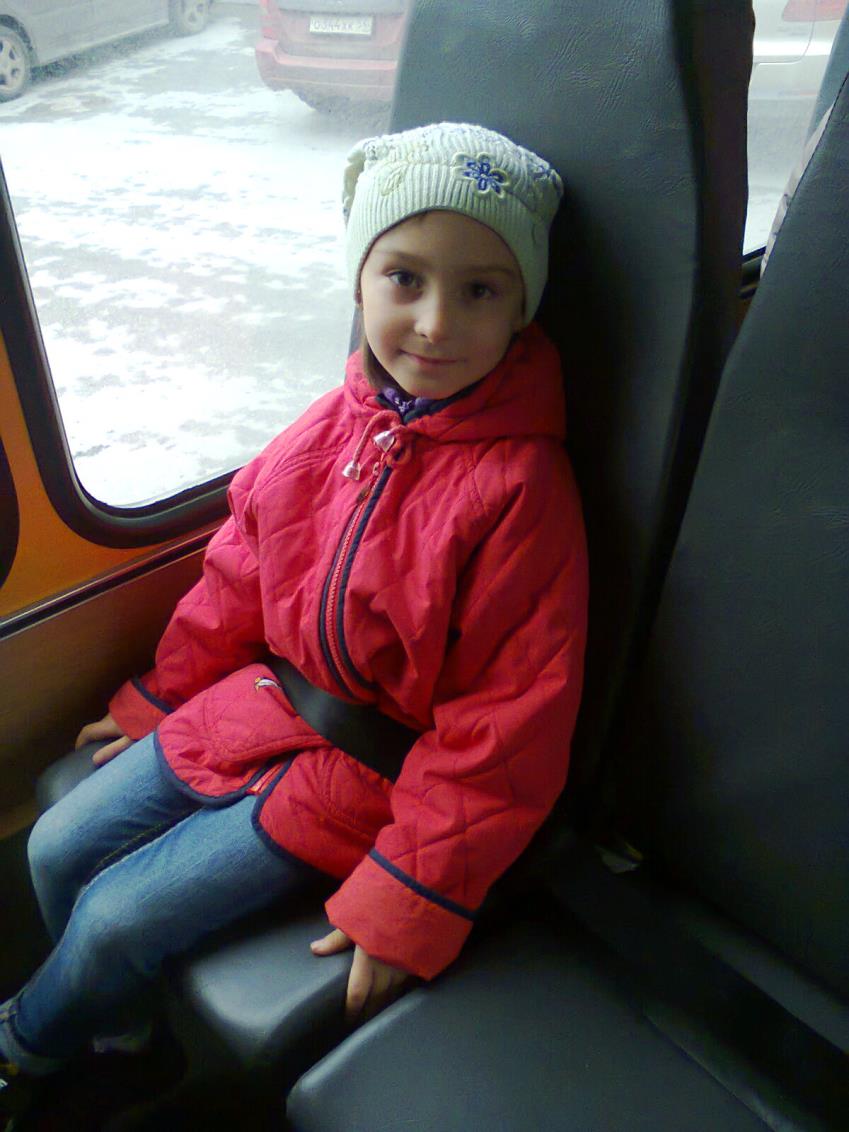 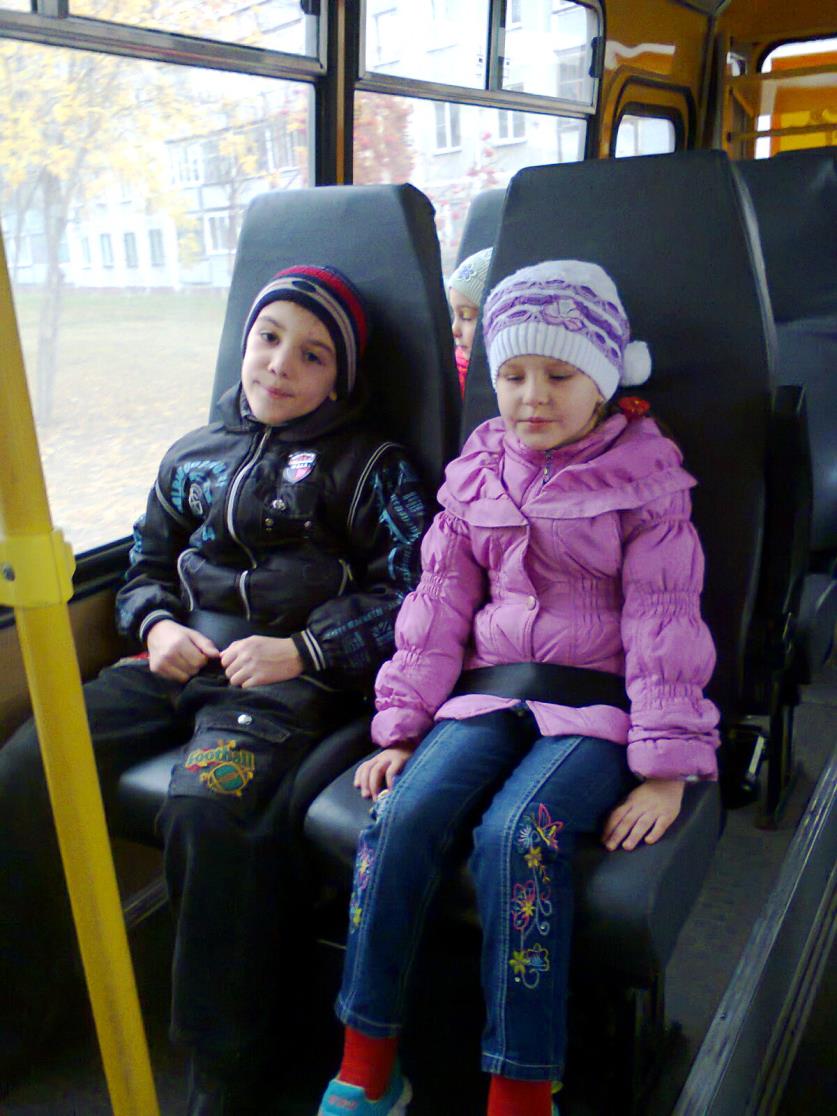 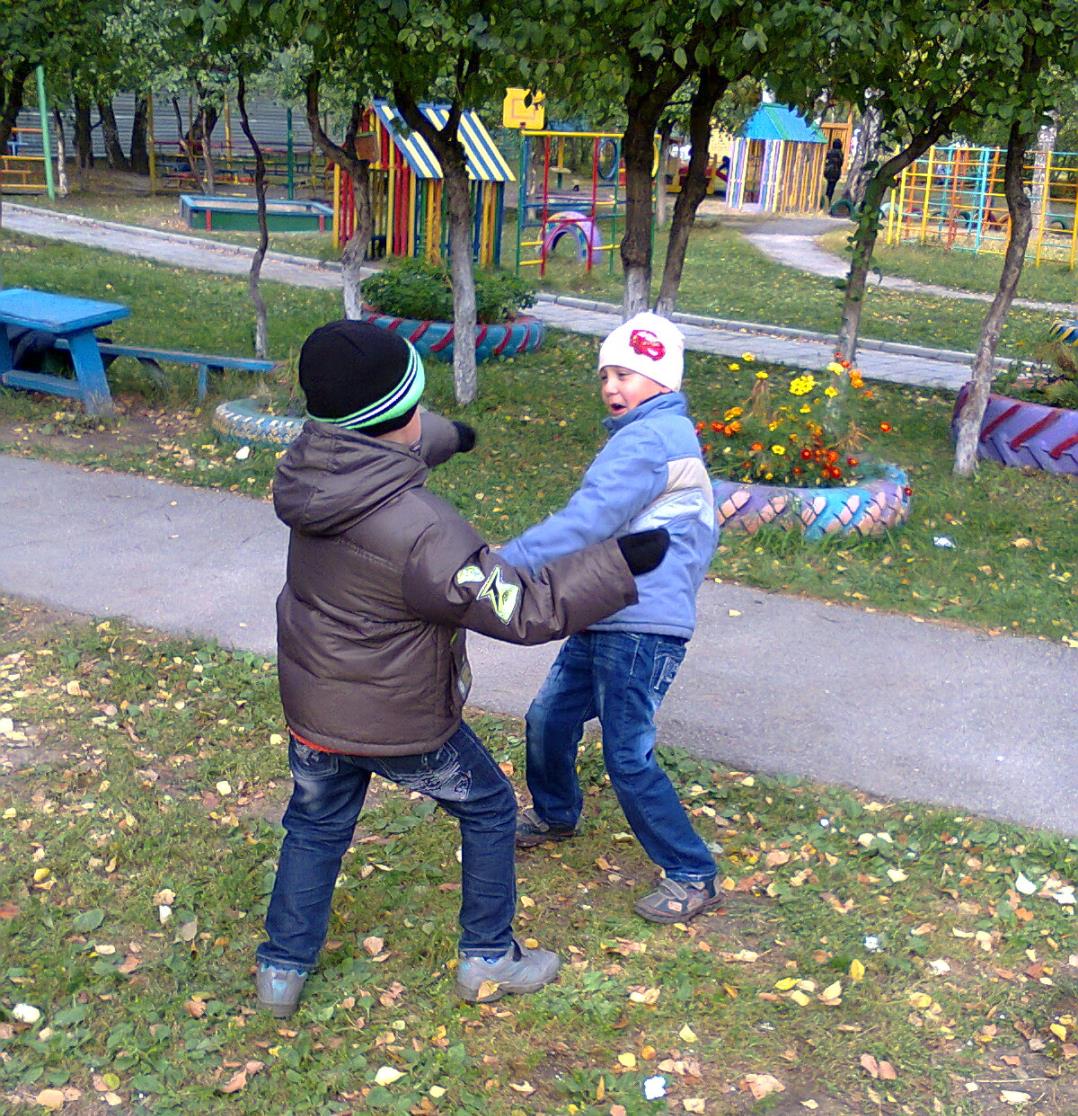 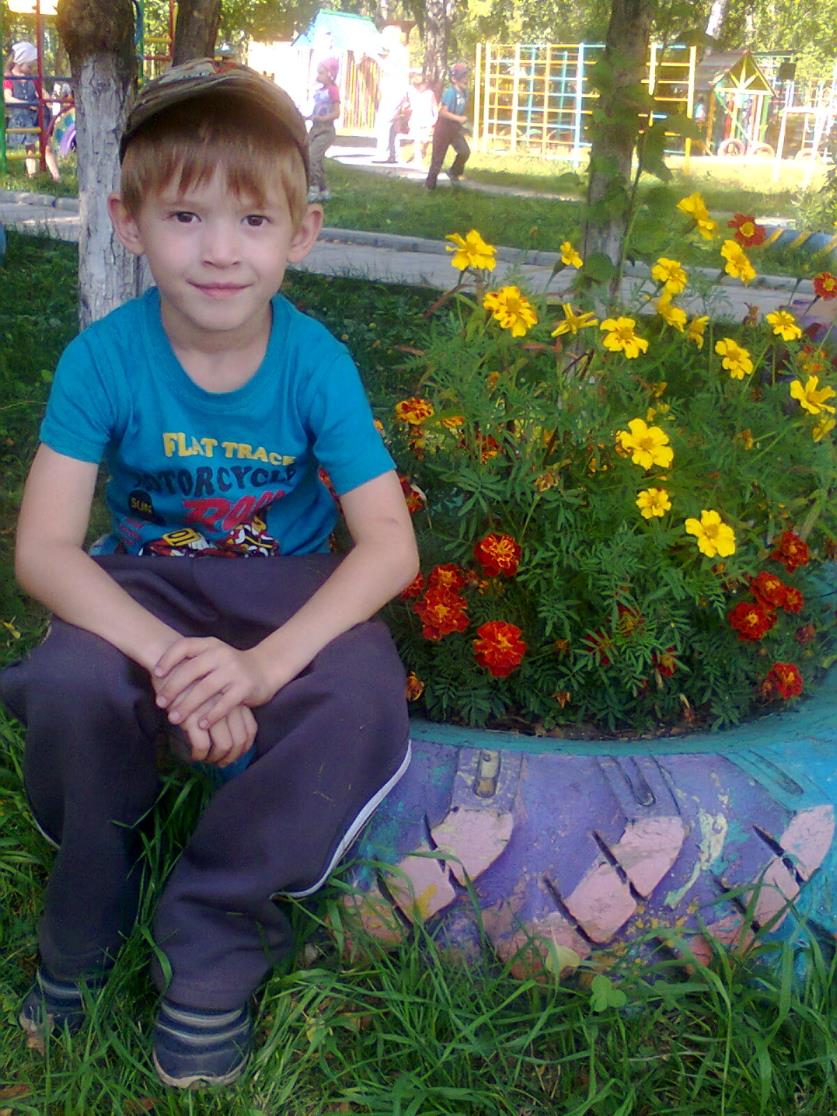 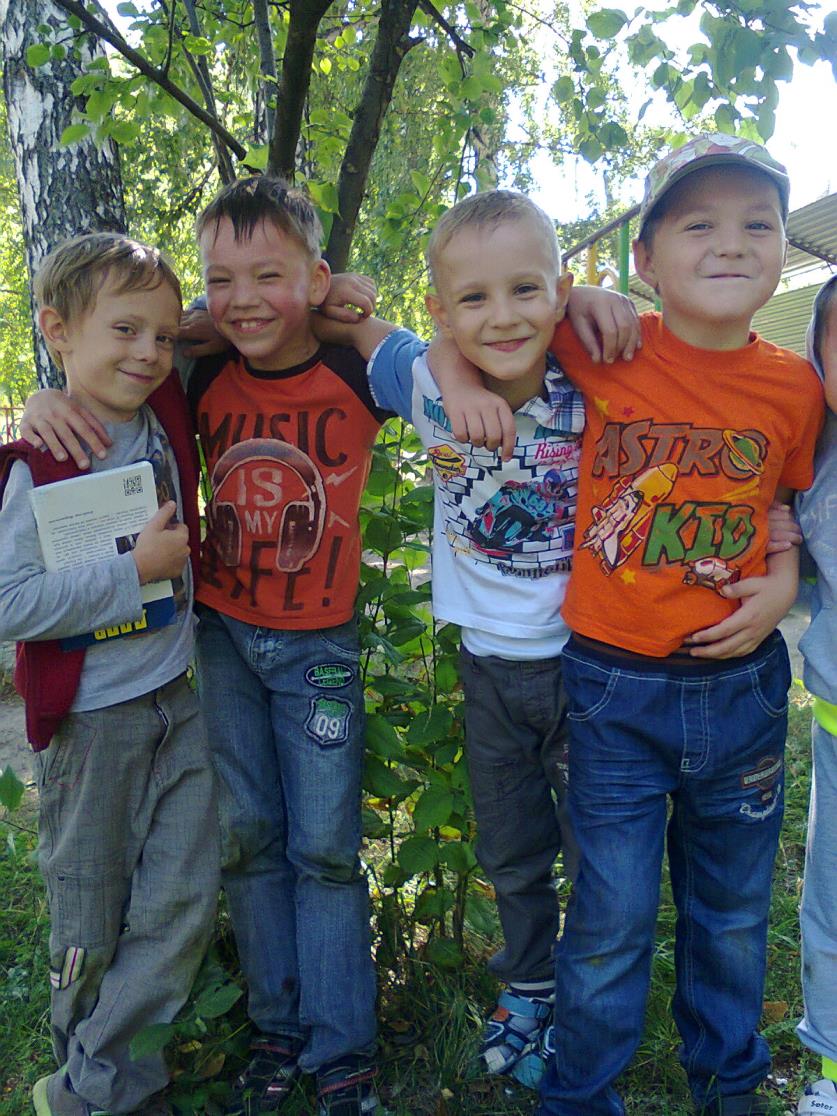 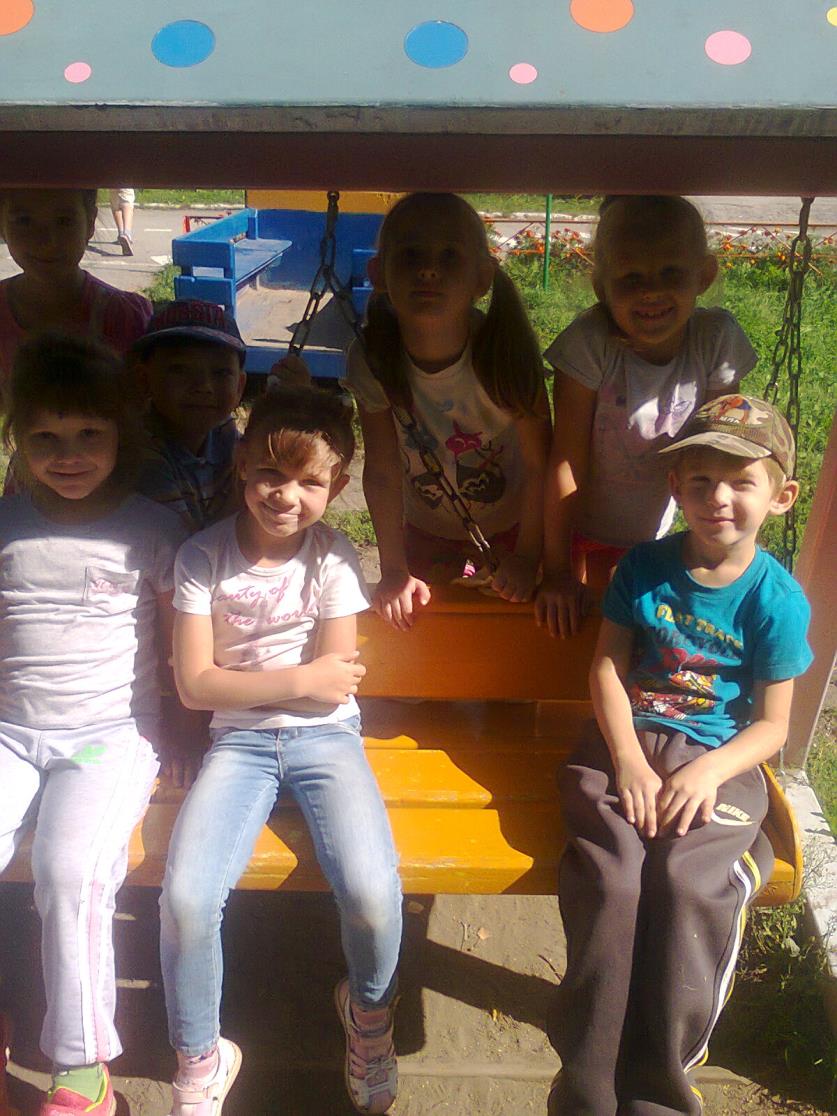 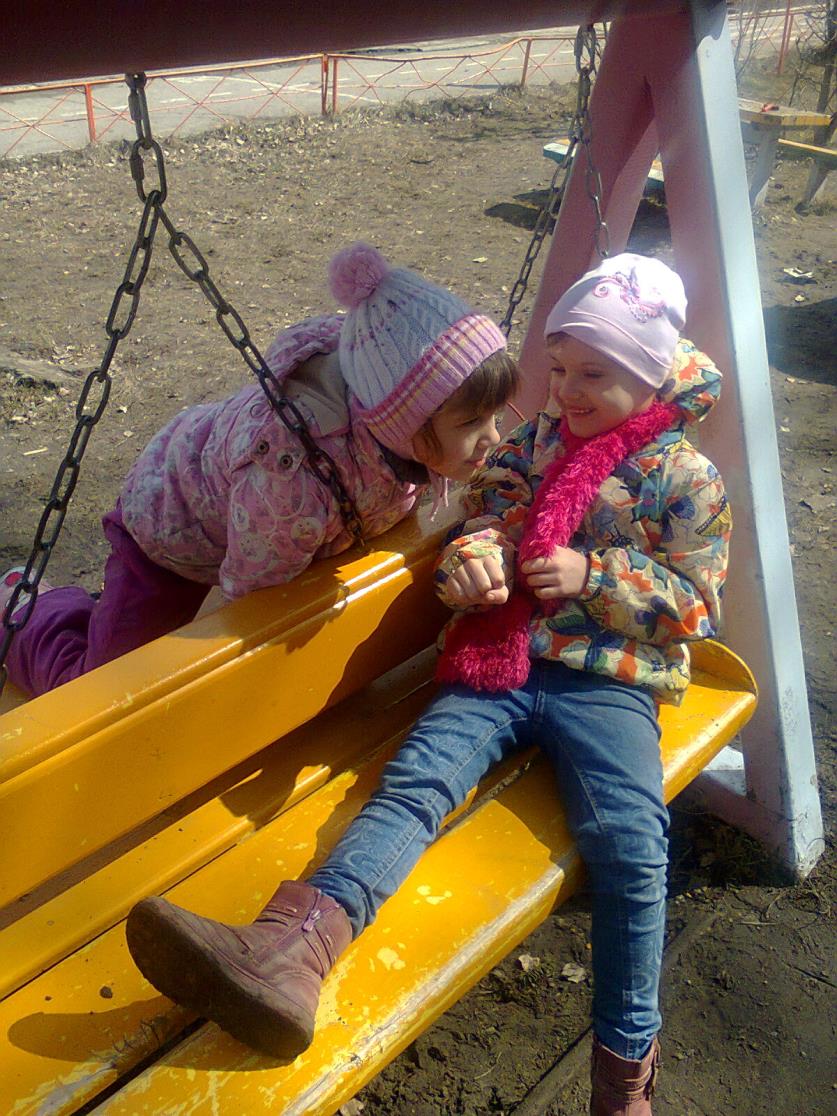 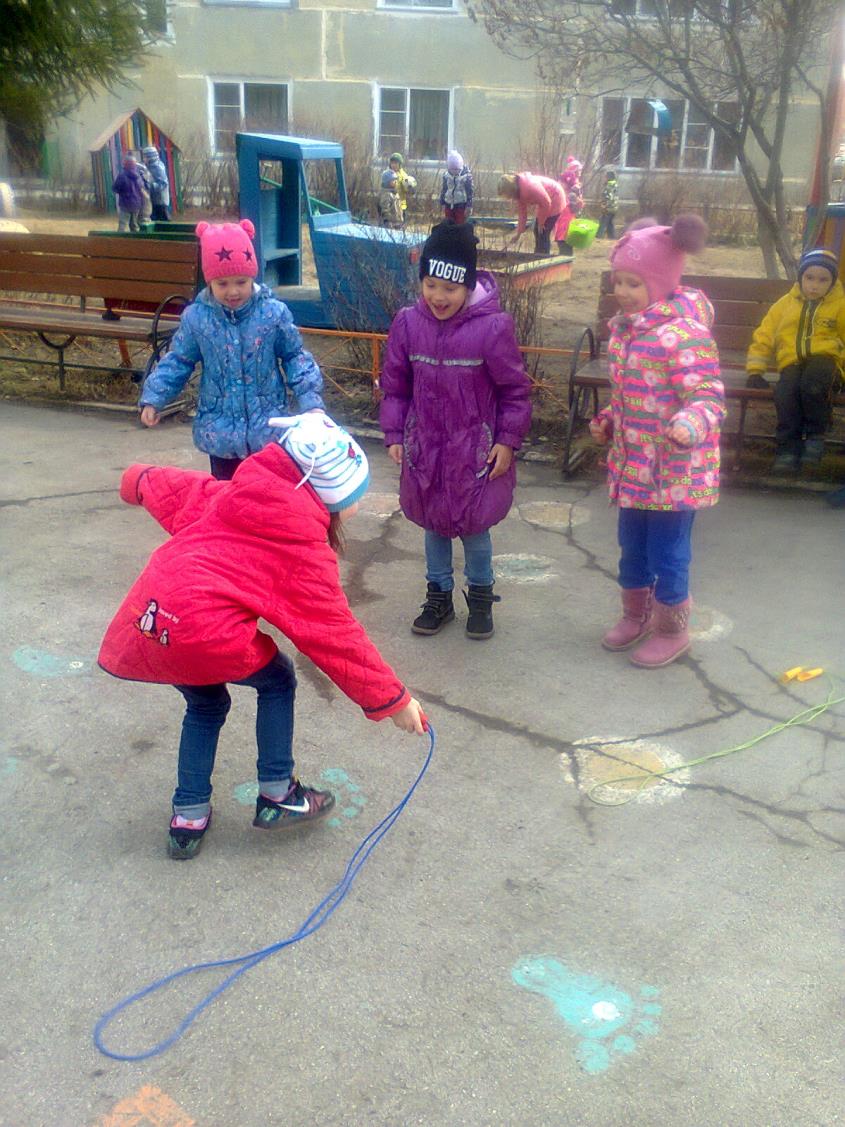 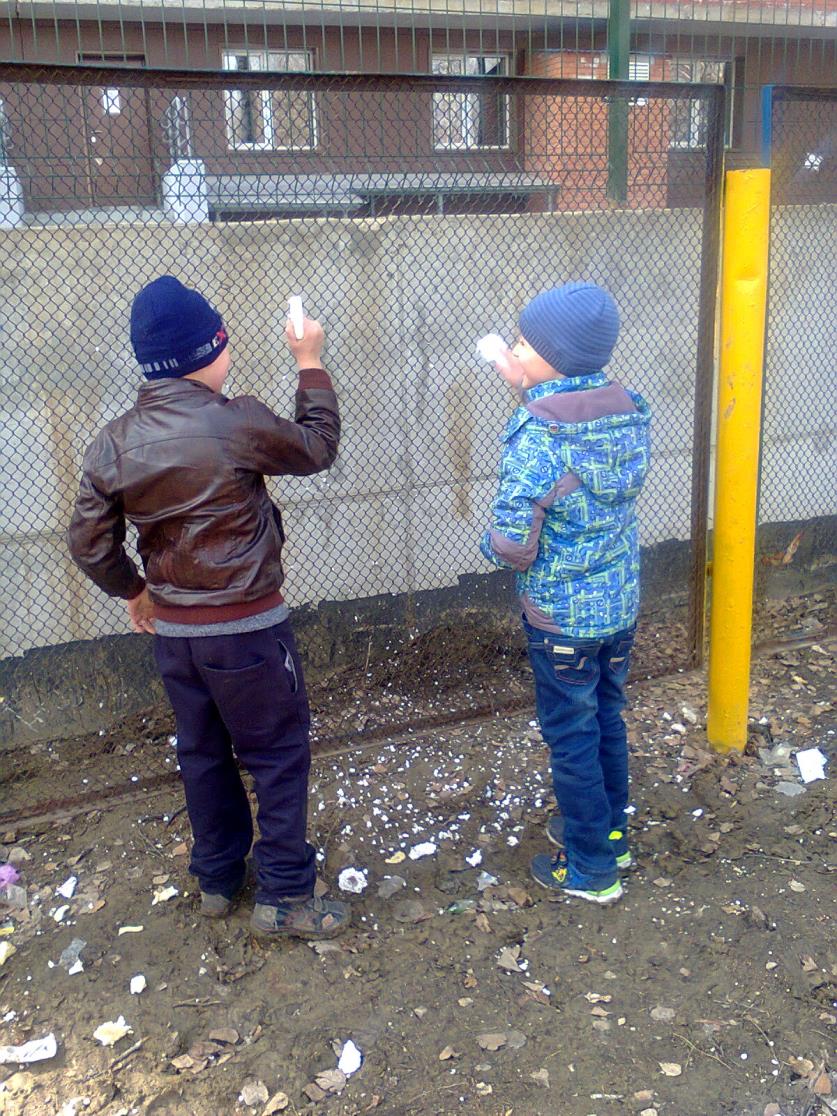 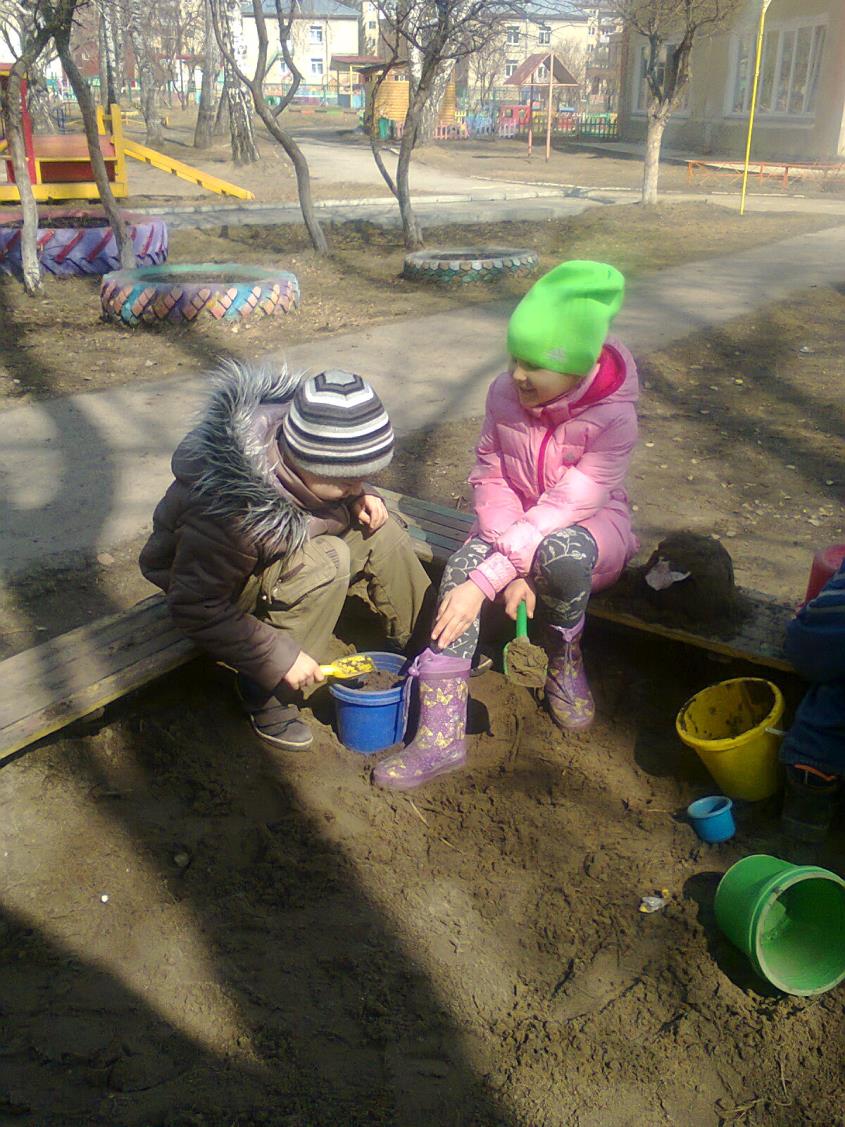 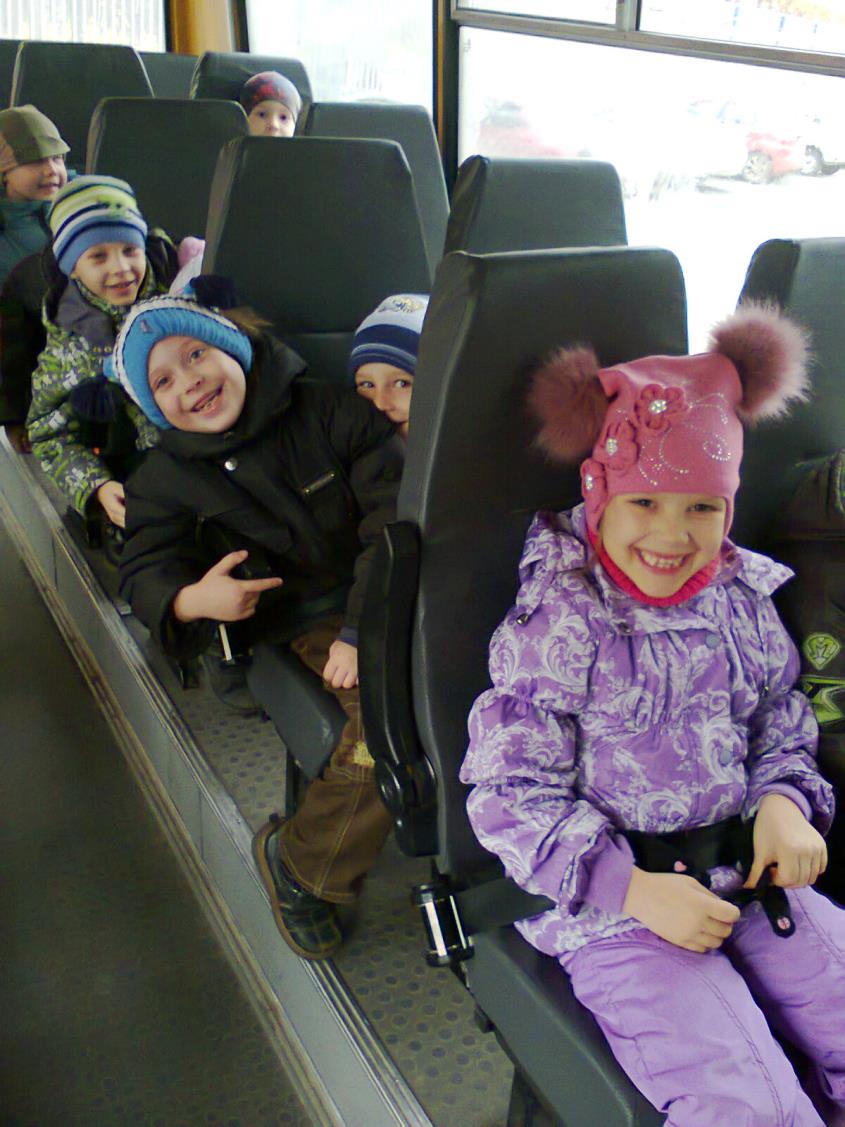 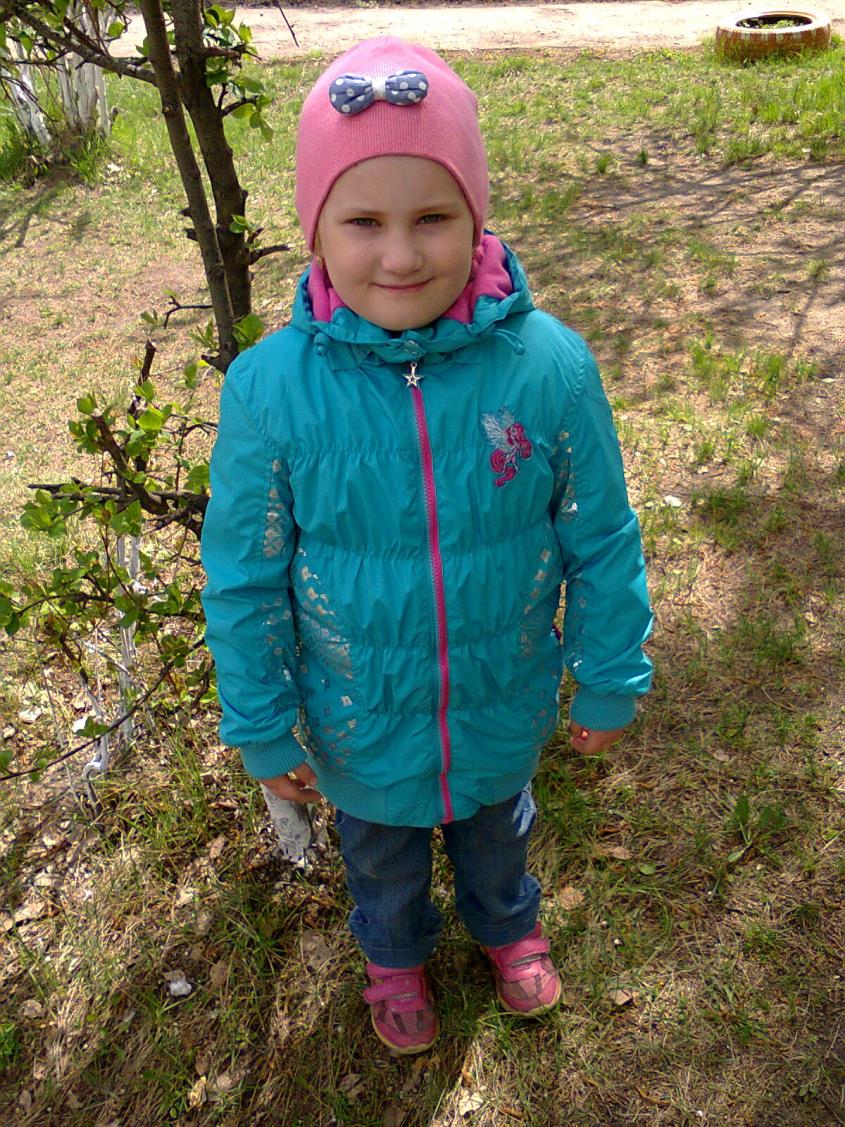 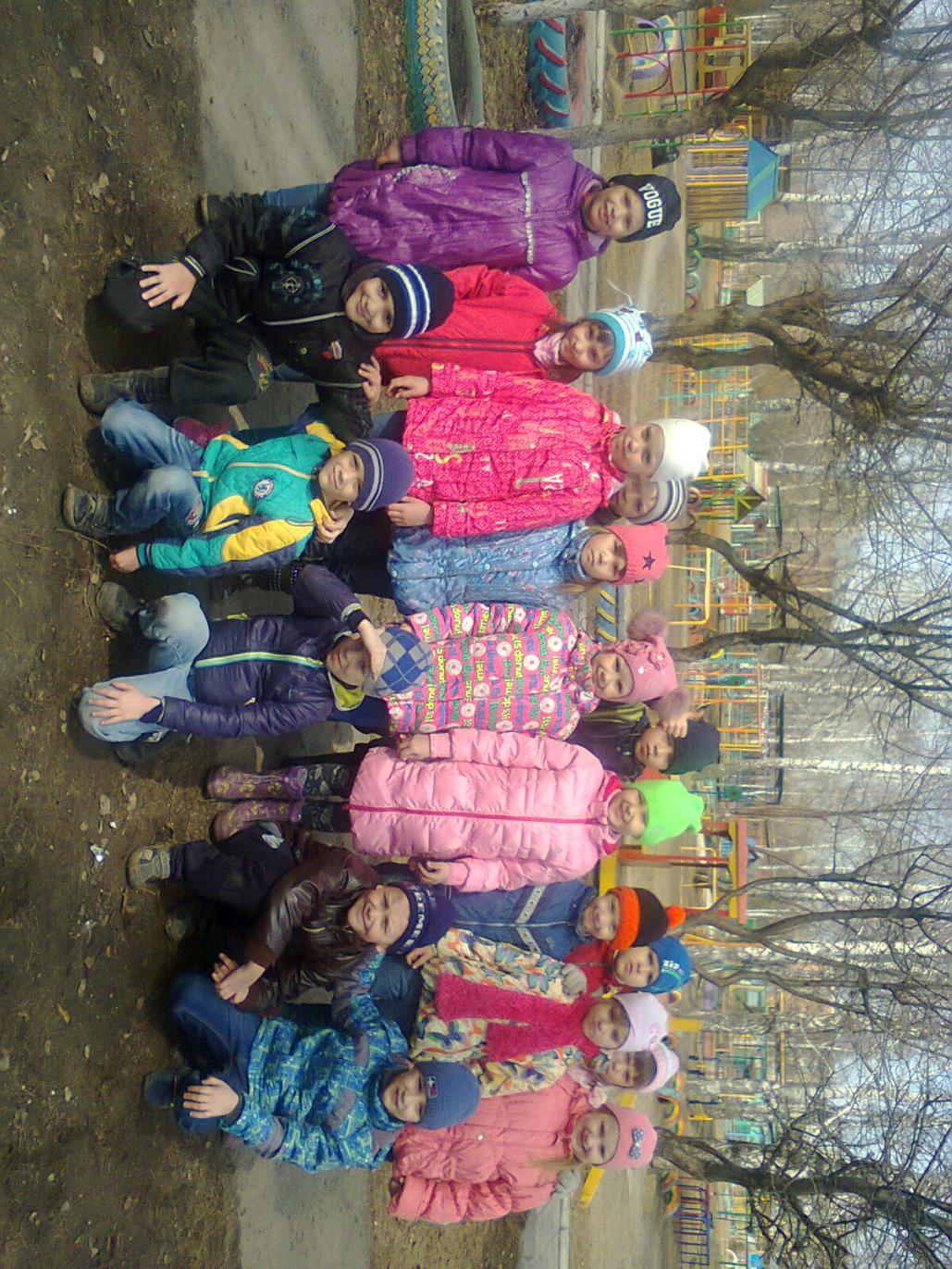